Social Analytics for BI
«Regular» networks and social networks
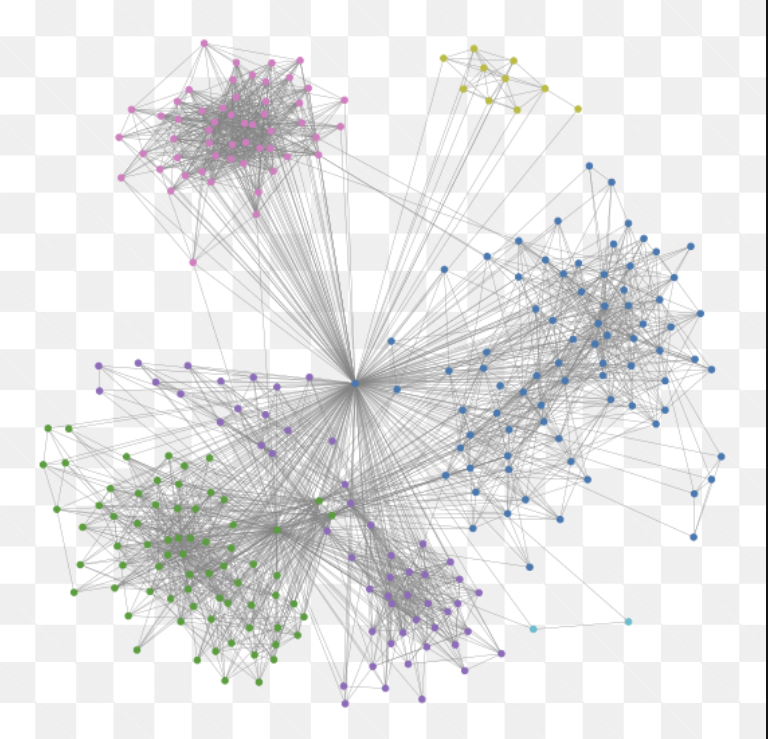 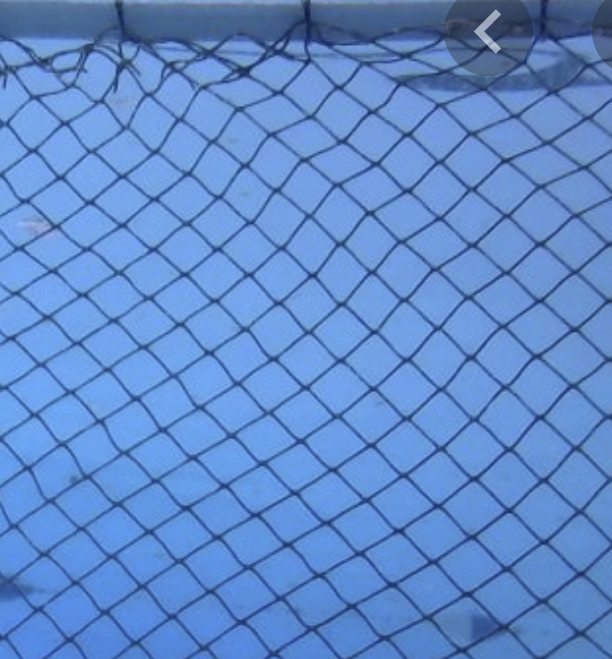 The information lies in this irregularity
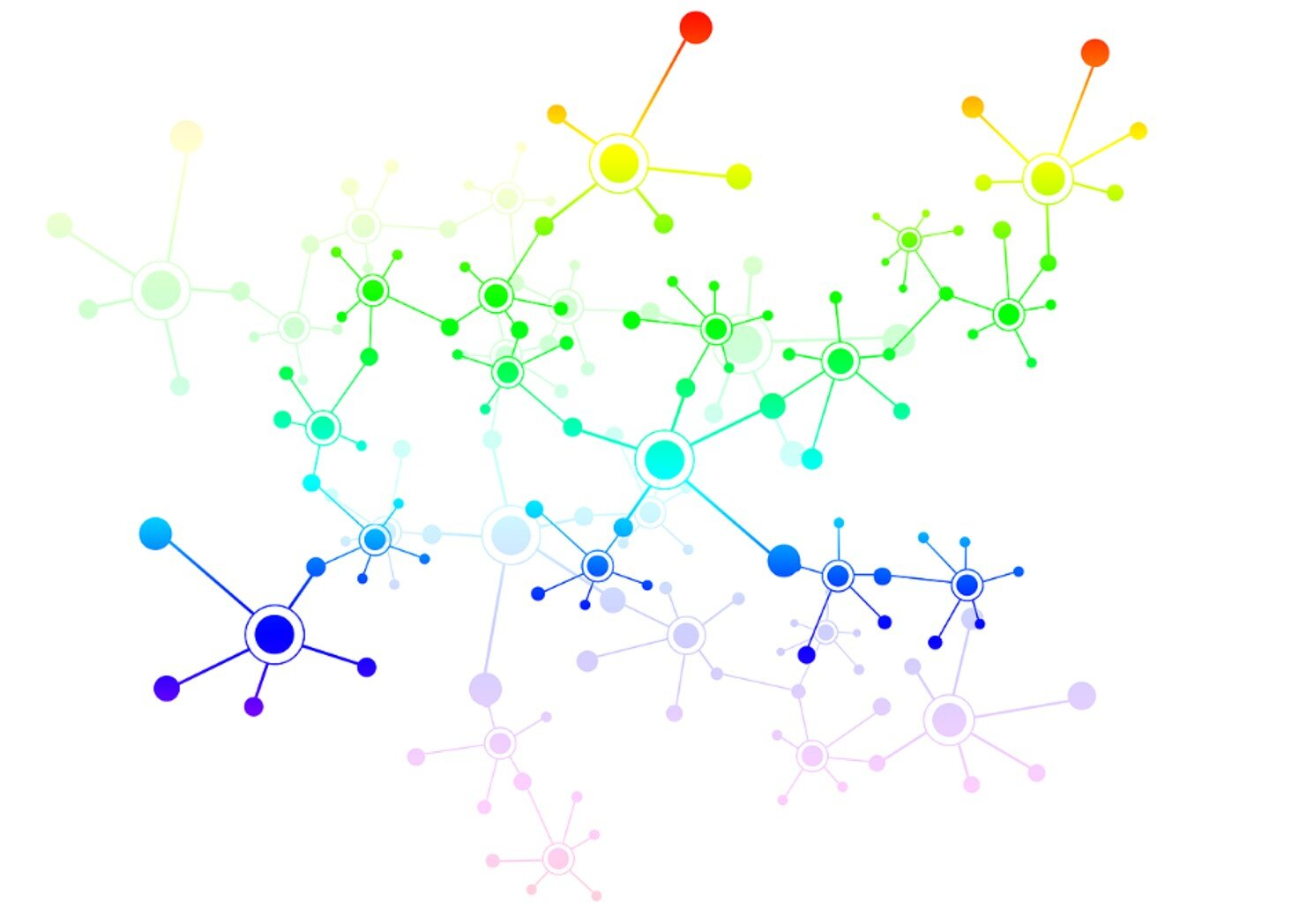 Center
Bridges
Communities (small worlds)
Centers: those who have influence on others
Bridges: those who connect different groups and facilitate the flow of information
Communities: groups of similar ones
Centers, bridges and communities
Centers: influencers that may promote a product 
Bridges: people that facilitate spread of influence (word of the mouth)
Communities: "birds of a feather flock together.“ Exploit the homophily principle e.g., to create dedicated marketing campaign
Centers, bridges and communities: what for?
Finding relevant players in SN: centers and bridges
To identify centers and bridges in a social network we need a 
A better formalization: social networks as graphs
Modeling a Social Network as a graph
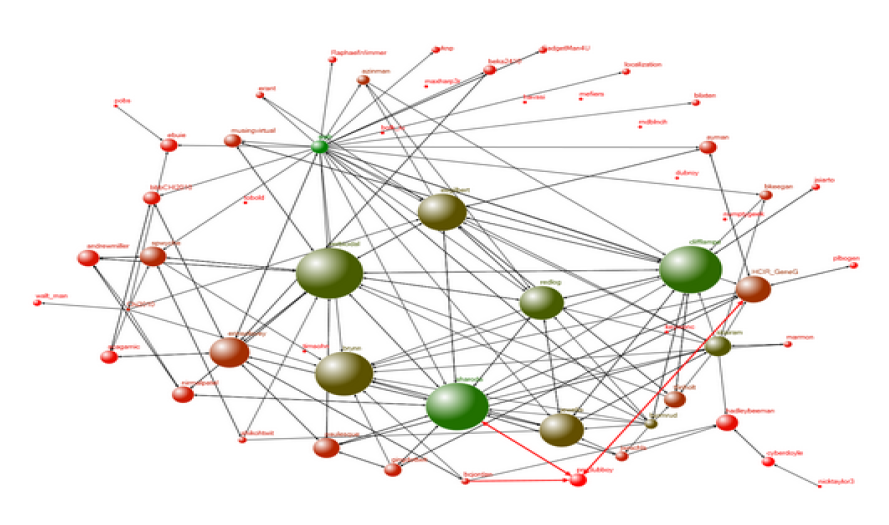 NODE= “actor, vertices, points” i.e. the social entity who participates in a certain network EDGE= “connection, edges, arcs, lines, ties” is defined by some type of relationship  between these actors (e.g. friendship, reply/re-tweet, partnership between connected companies..)
A network can then be represented as a graph data structure
We can apply a variety of measures and analyses to the graph representing a given SN 
Edges in a SN can be directed or undirected (e.g. friendship, co-authorship are usually undirected, emails are directed)
SN = graph
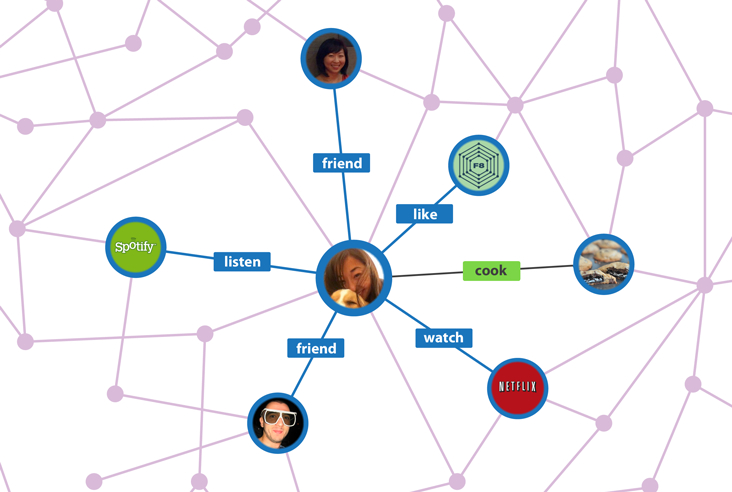 What is the meaning of edges?
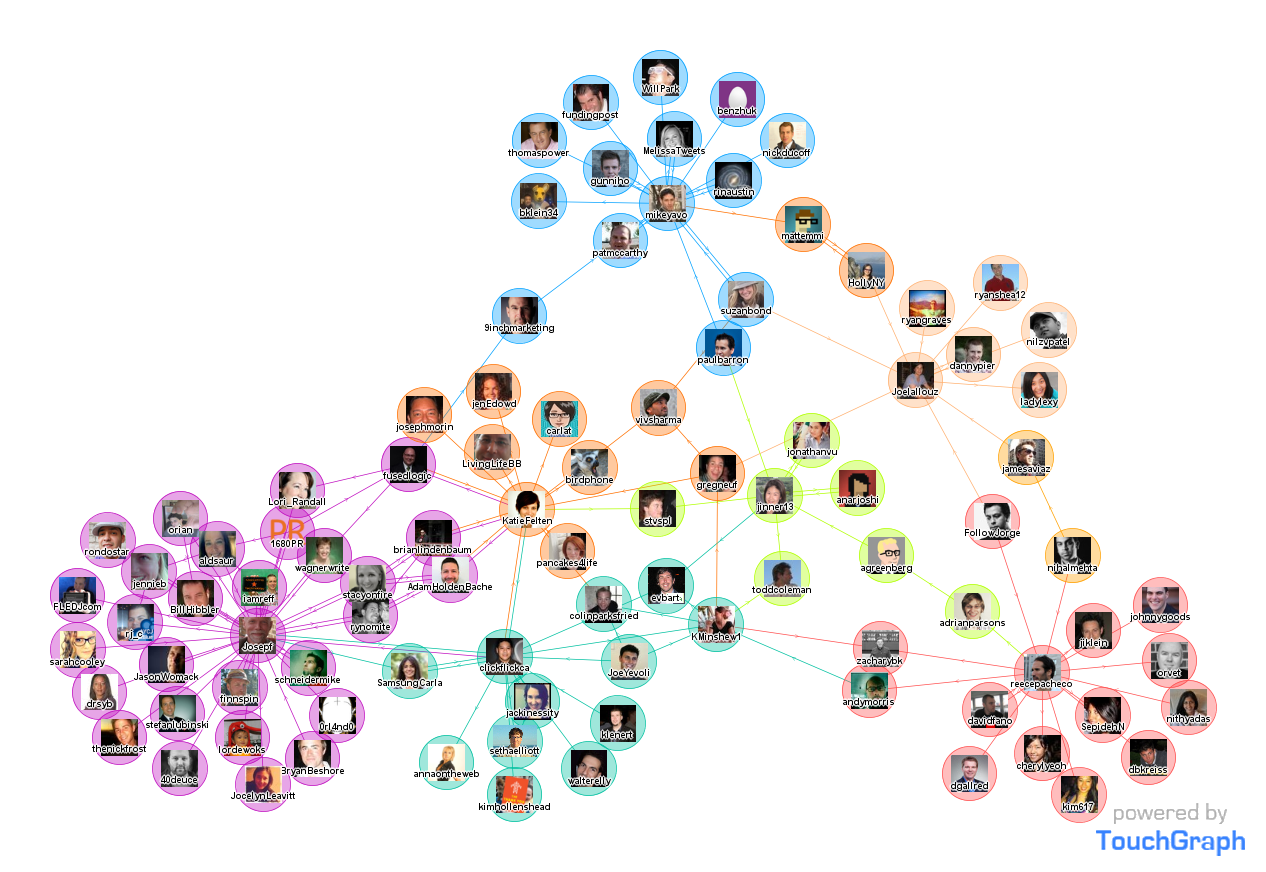 Facebook is undirected (friendship is mutual)
Twitter is a directed graph (friendship is not necessarily bidirectional)
b
d
b
b
d
d
a
c
e
a
a
c
c
e
e
SN as a graph
In general, a relation can be:	Binary or Valued	Directed or Undirected
Directed, binary
Undirected, binary
b
d
1
2
1
3
4
a
c
e
Directed, Valued
Undirected, Valued
Example of directed, valued:
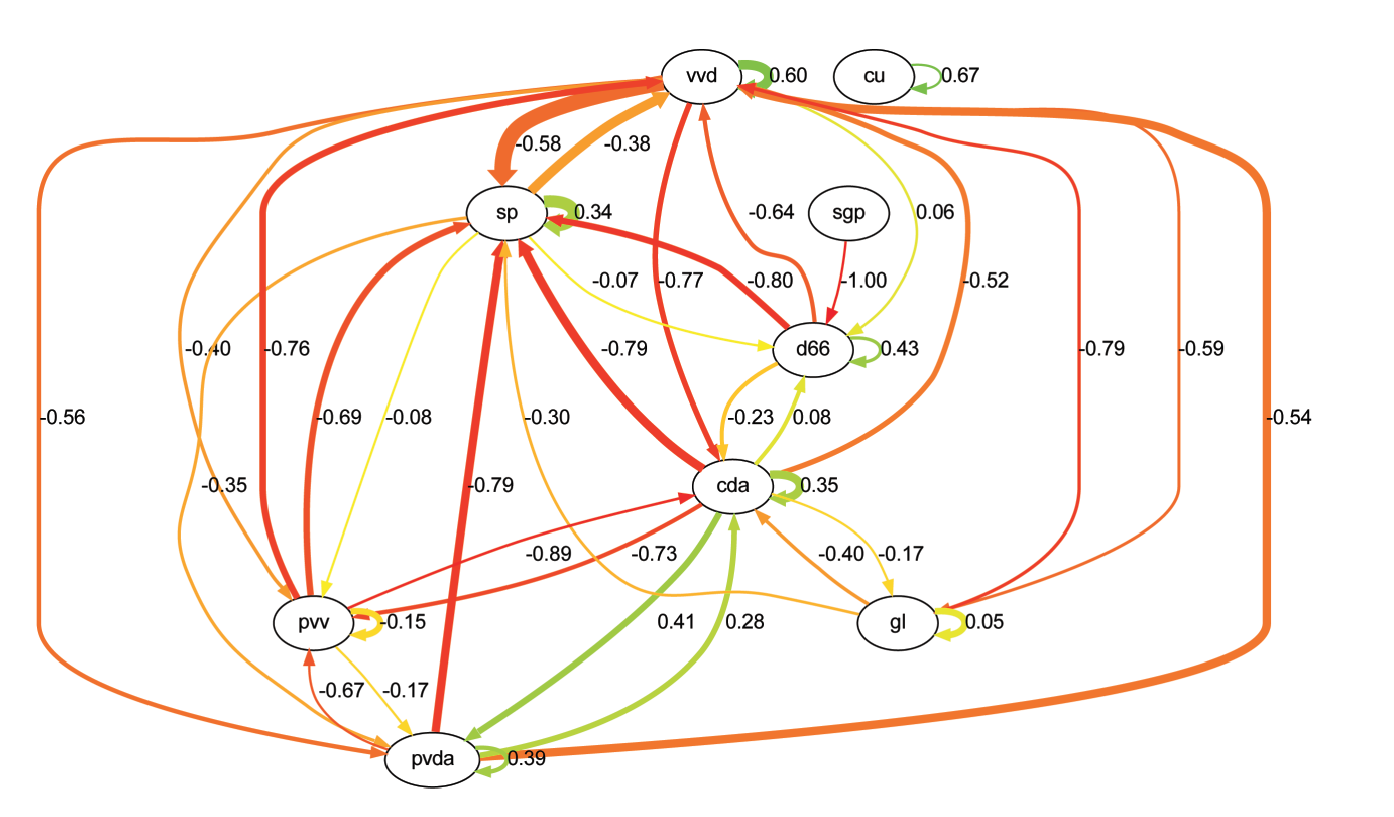 Sentiment relations among
parties during a political campaign. 
Color: positive (green) negative (red). 
Intensity (thikness of edges): related to number of mutual 
references
Graph-based measures of social influence
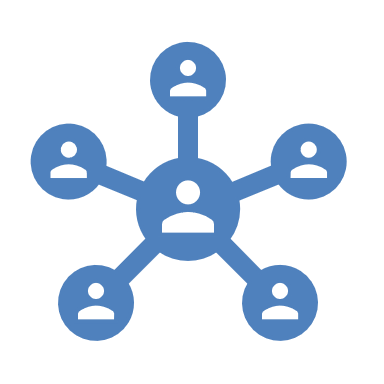 Use graph-based methods/algorithms to identify “relevant players” in the network
Relevant players = more influential, according to some criterion. (center, bridges)
Use graph-based methods to analyze the “spread” of information. (predictive)
Use graph-based methods to identify global network properties and communities (community detection, a.k.o. clustering, descriprive/prescriptive)
Graph-based measures of social influence: key players
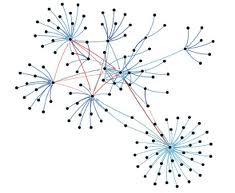 Using graph theory, we can identify key players in a social network 
Key players are nodes (or actors, or vertexes)  with some measurable connectivity property
Two important concepts in a network are the ideas of centrality  and prestige  of an actor. 
Centrality more suited for undirected, prestige for directed
Another important notion is that of bridgeness, or brokerage (people connecting other people)
Centrality degree calculation examples
Degree is the number of ties, and the actor with the most ties is the most important:
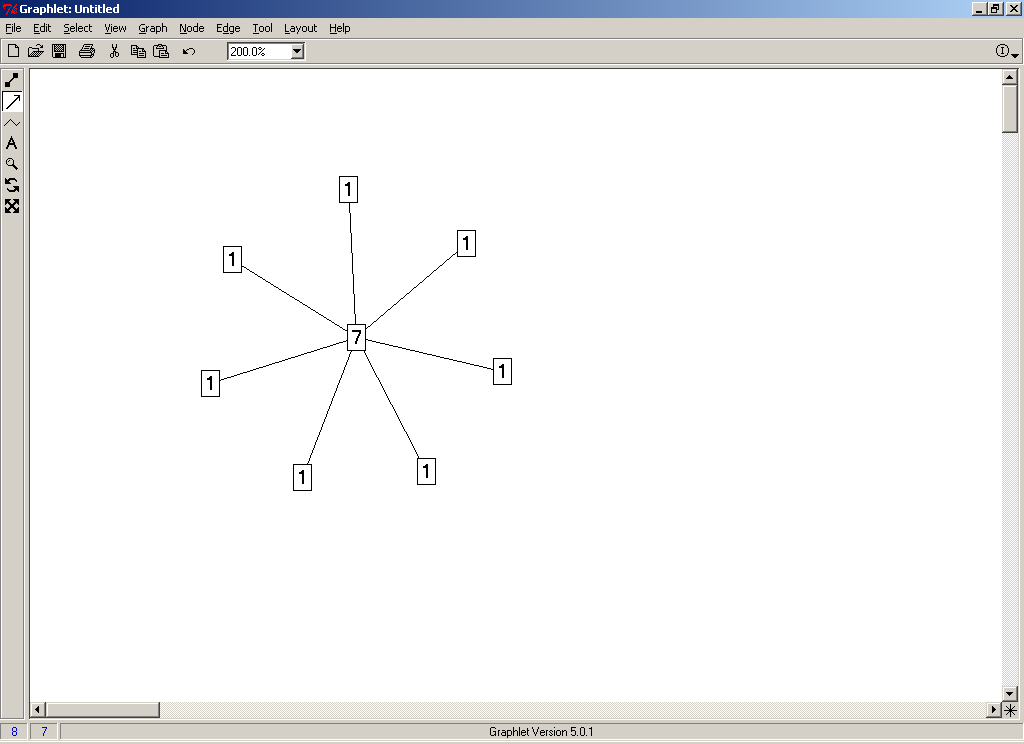 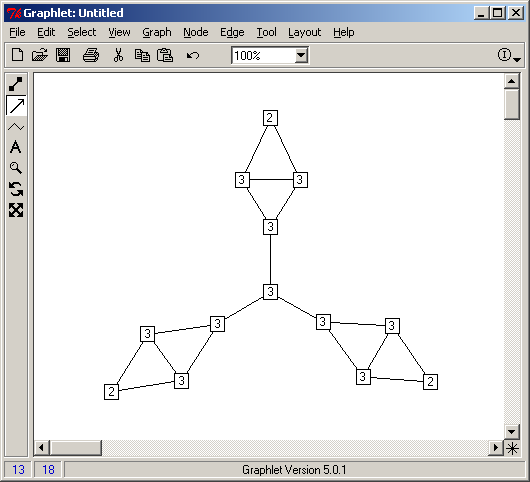 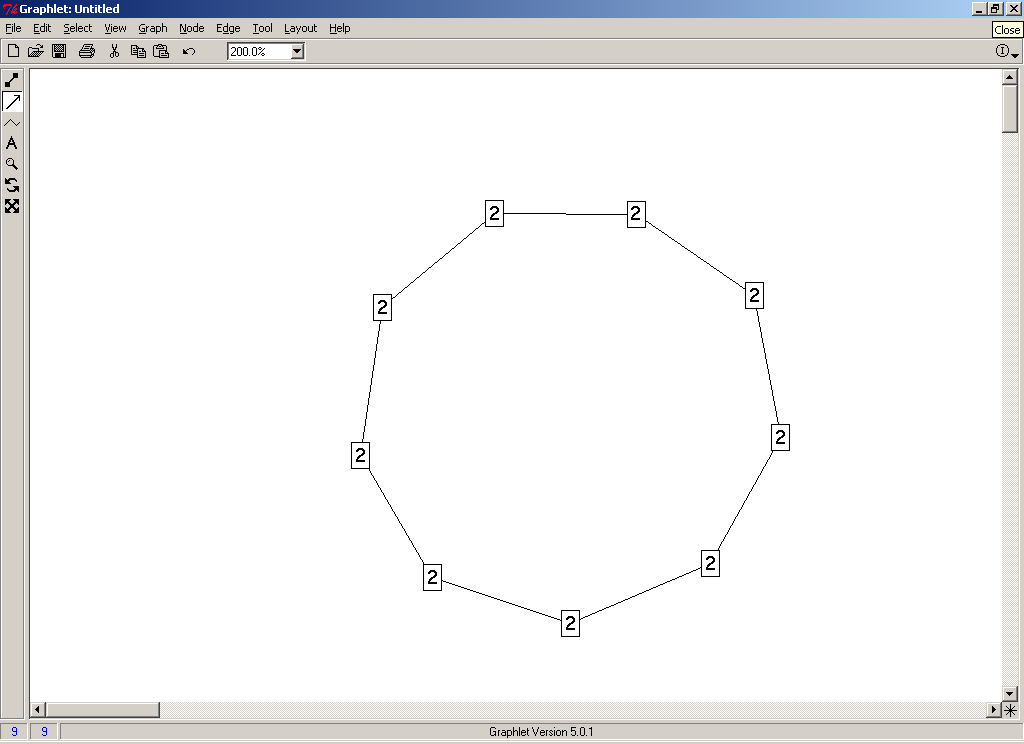 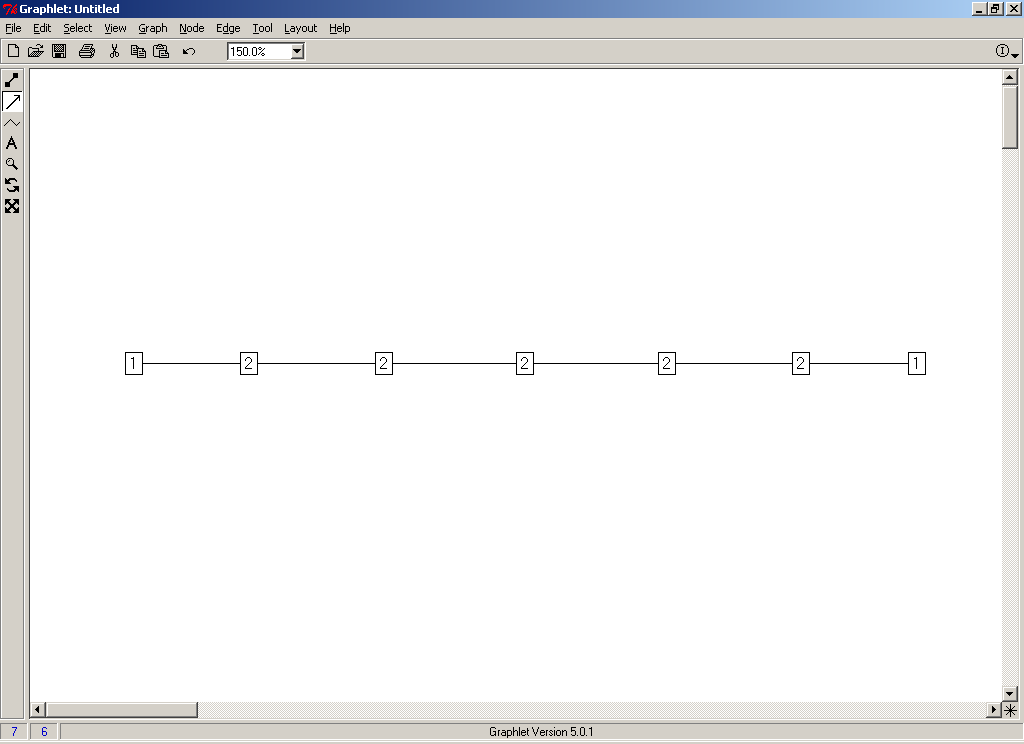 Centrality degree: normalization
Divide for the max possible  value of CD, i.e. N-1 for N nodes.
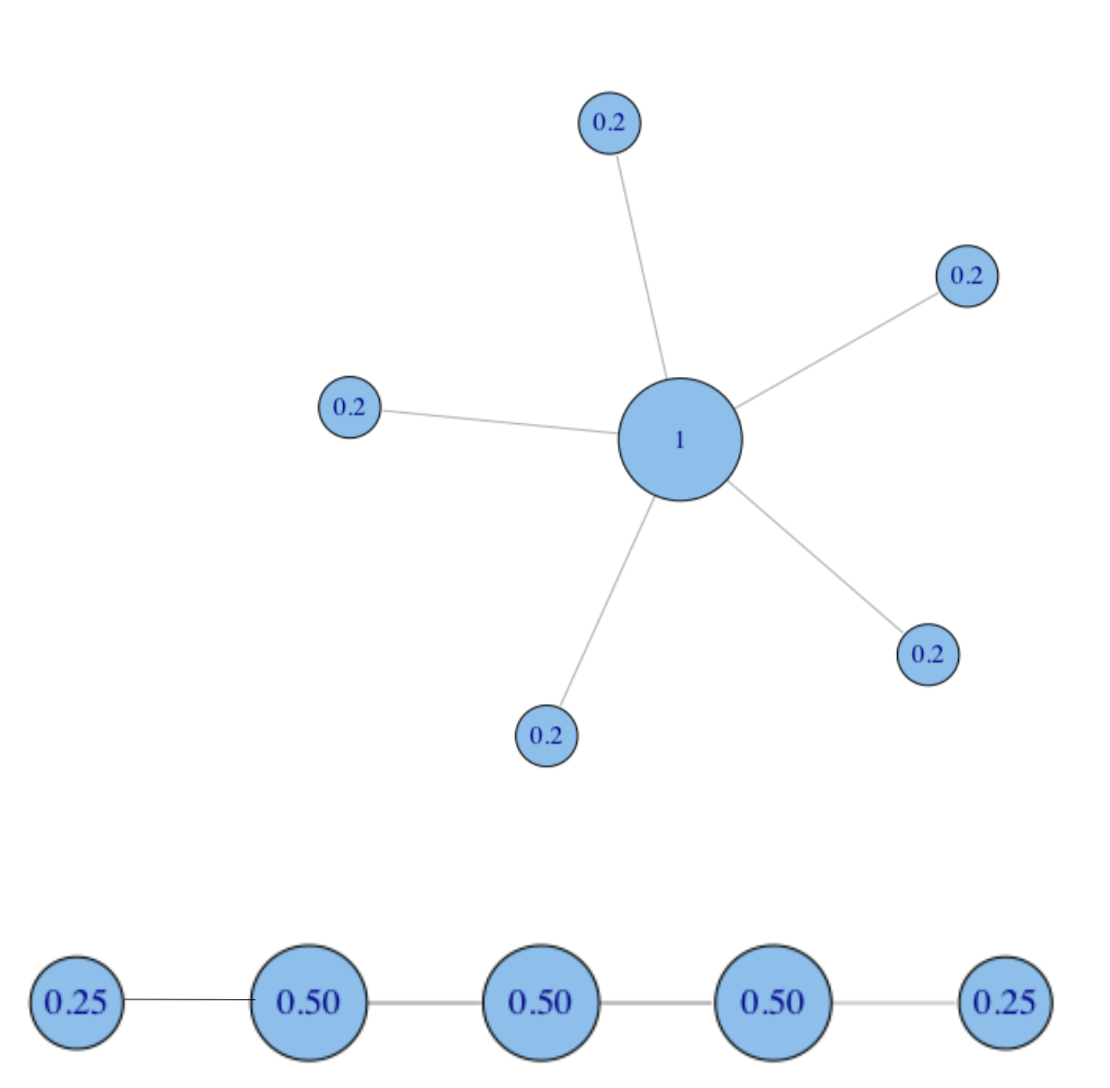 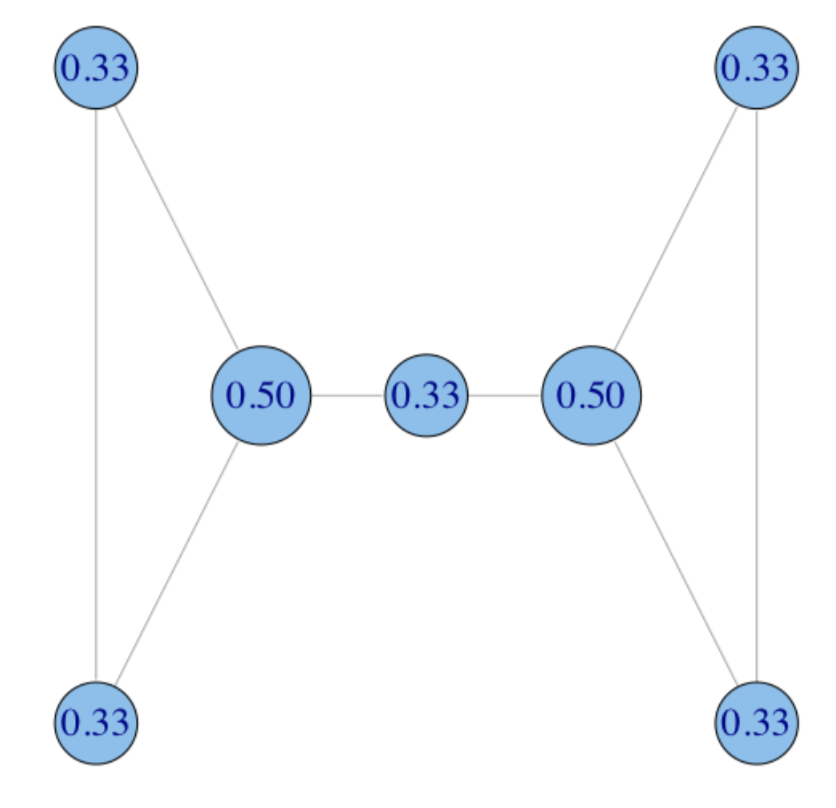 Another possible normalization is dividing by the max  CD observed value
Centrality Degree = number of connections
Very simple measure, not always the best:
You are “central” if you have many friends, but perhaps you are only very “social”
Centrality degree does not account for the “importance” of your friends
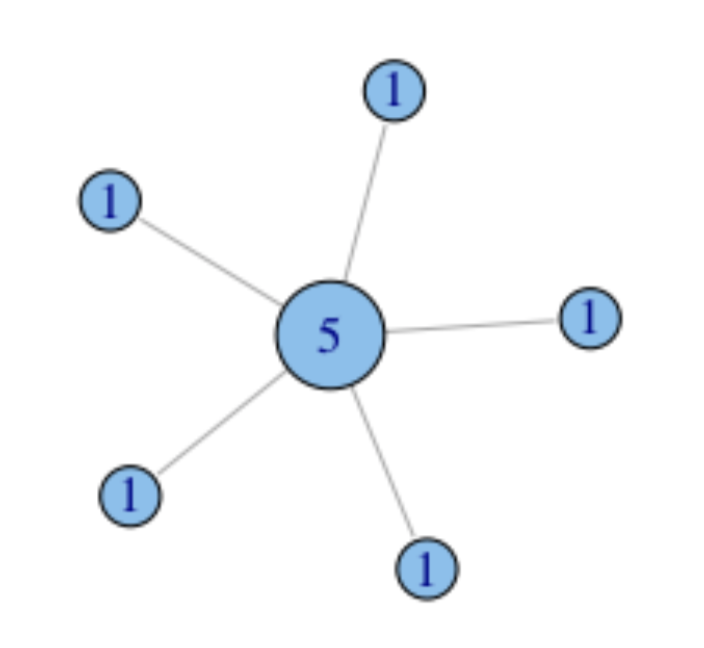 For directed networks (e.g., Twitter) direction is an important property of the relation. 
In this case we can define two different types of centrality (also called prestige for directed networks):
one for outgoing arcs (measures of influence),
one for incoming arcs (measures of support).
Examples:
An actor has high influence, if he/she gives hints to several other actors (e.g. on Istagram).
An actor has high support, if a lot of people vote for him/her (many “likes”)
An actor can be both an influencer and highly supported
Centrality degree for directed networks (prestige)
Problem with degree centrality
Degree Centrality depends on having many connections: but what if these connections are pretty isolated? 
A truly “central” node should be one connected to many other «powerful» nodes 
E.g. in a citation network: it is better to have fewer citations by very cited scientists than many citations by poorly cited scientists (being supported by other influencers)
E.g. Mario Draghi being supported by Angela Merkel is better than Mario Draghi being supported by John Doe
Example
If  Mrs. Green is the boss, employees referring directly to her are more important
Measuring prestige: Page Rank
Page Rank is one of the main algorithms used by Google to rank web pages when you make a search (graph-based methods apply to any problem that can be modeled with a graph!)
A complex method but basically the idea is that the rank (prestige)  of a node depends on the rank of the other nodes pointing at that node
The basic principle of Page Rank
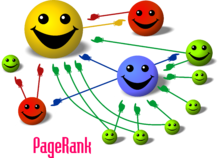 How does it works
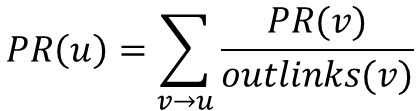 Note this is a SIMPLIFIED formulation
Node u
A
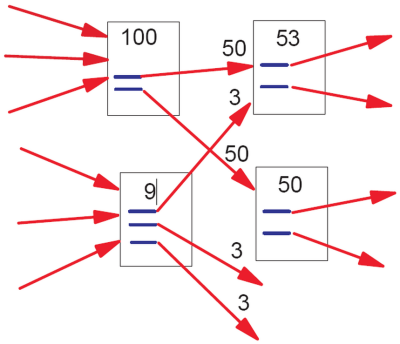 Example: Node u is pointed by 2 nodes,
A and B with PR 100 and 9
B
A  has 2 outlinks, B has 3. Some of these outlinks are connected to other nodes not shown here.
PR(u )=100/2  + 9/3=53
How is it calculated?
The rank of a node u depends on the rank of its pointing nodes  v.
So it seems a “circular” problem: how can we compute it for all nodes?
Start with a random guess of page rank values, and keep on adjusting values until values don’t change (steady state)
In computer science, this is called RECURSION
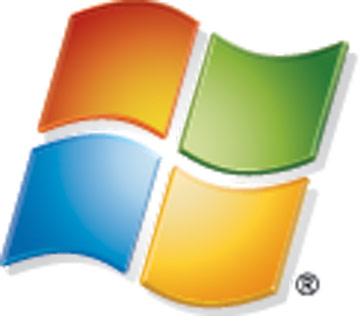 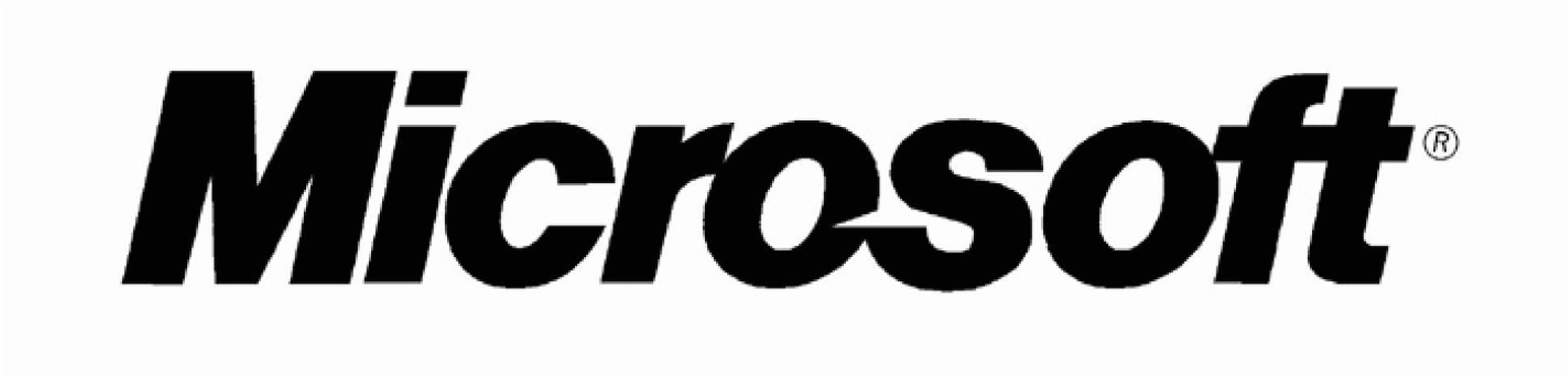 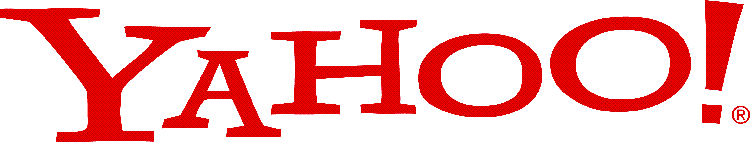 0
0
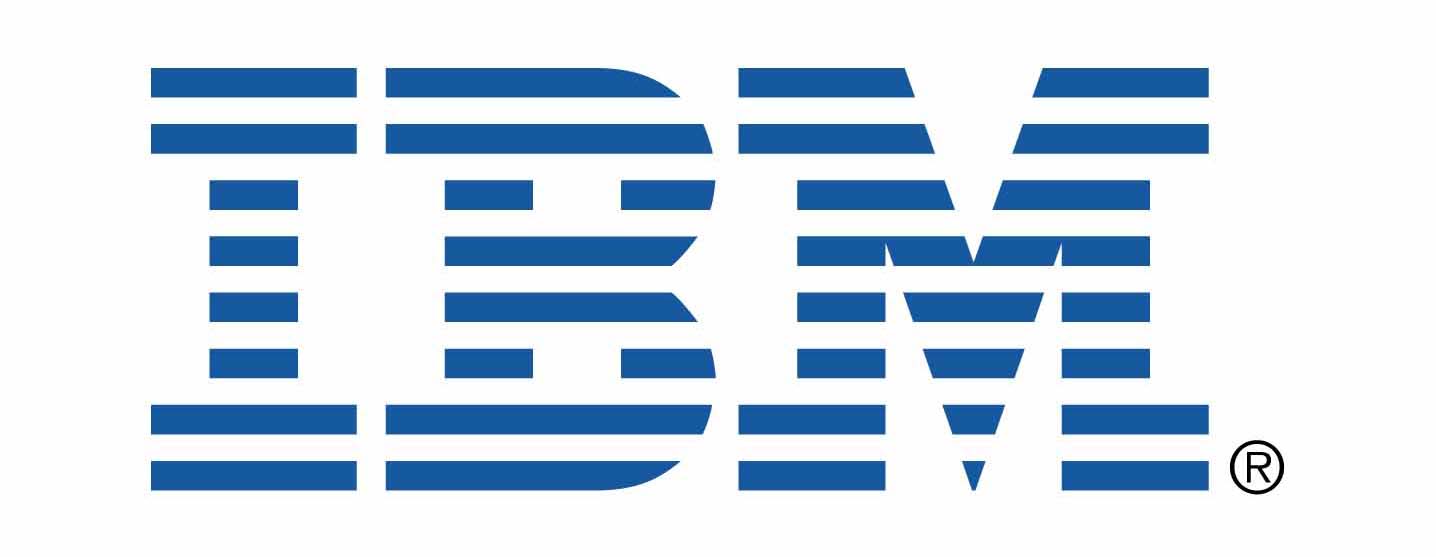 1
0
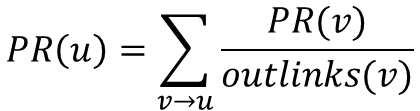 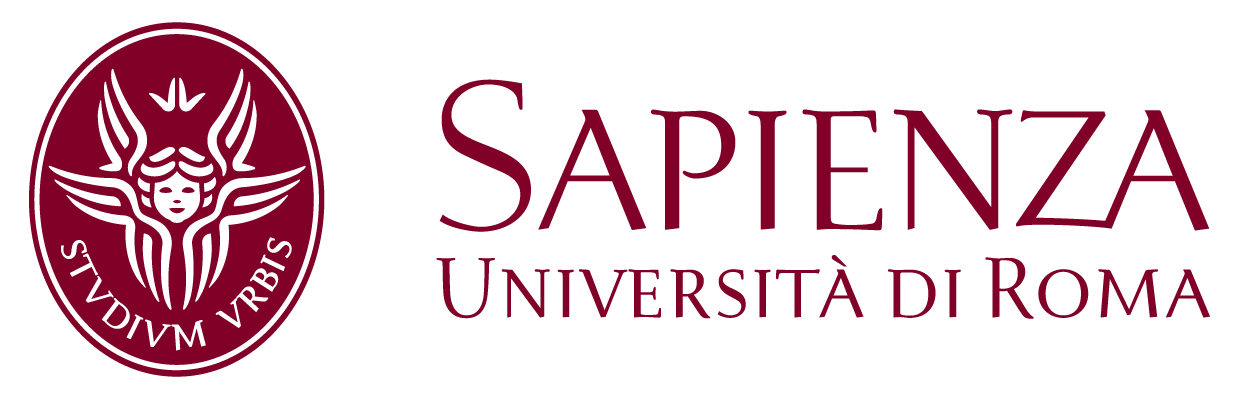 Parto da pesi casuali
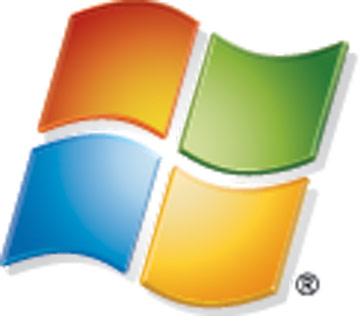 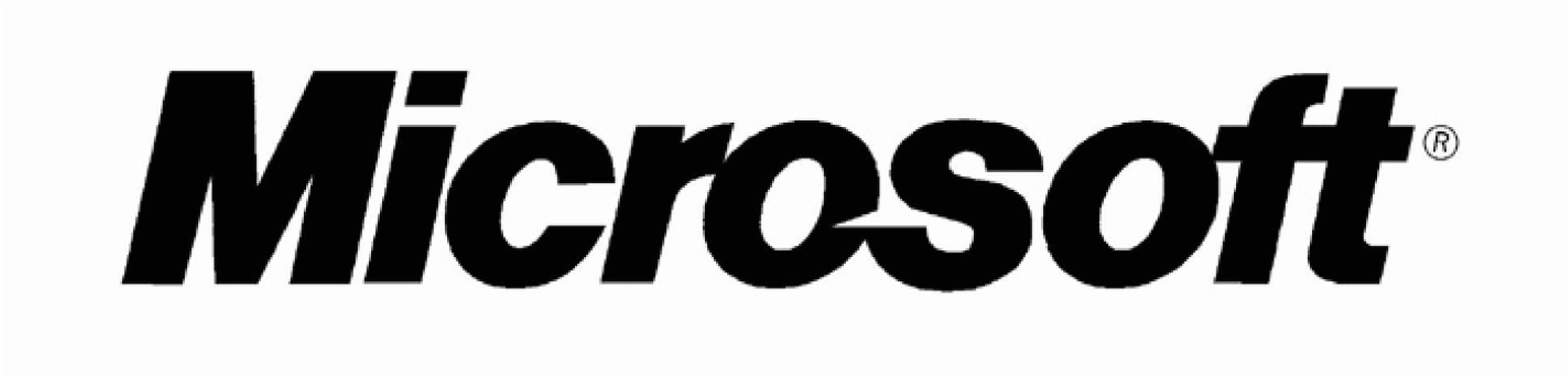 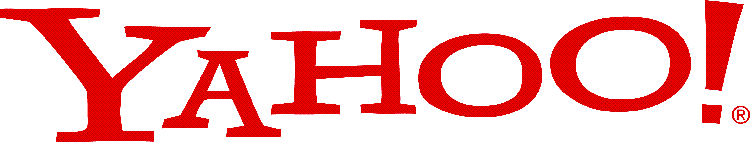 0
0
0
0
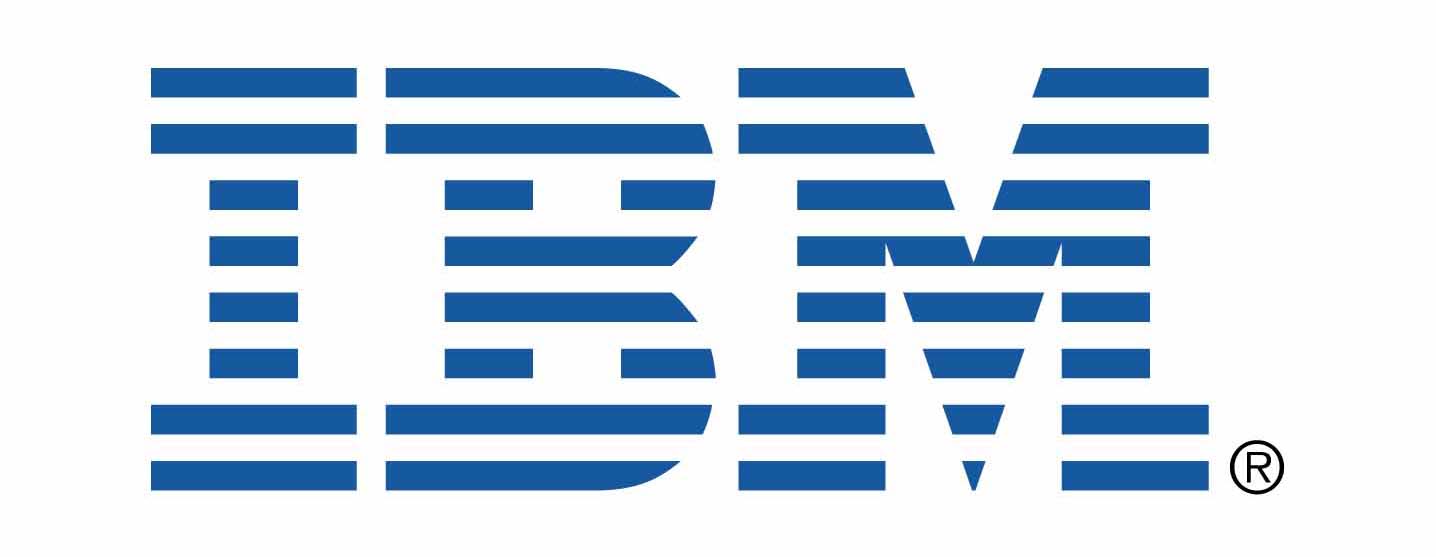 0
0
0
1
0,5
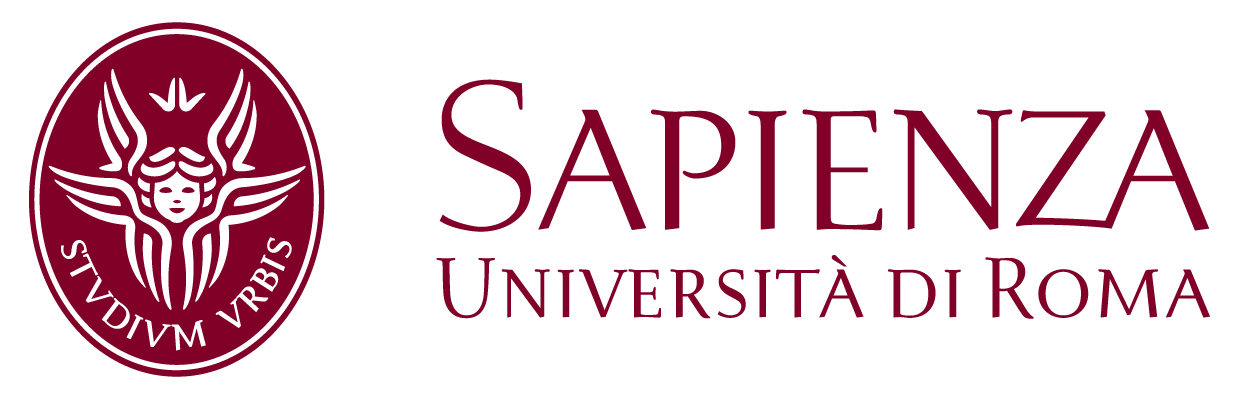 0,5
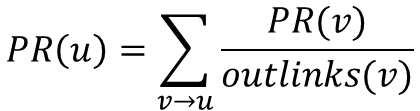 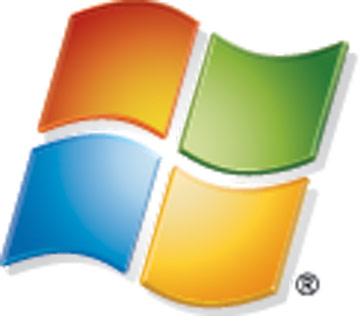 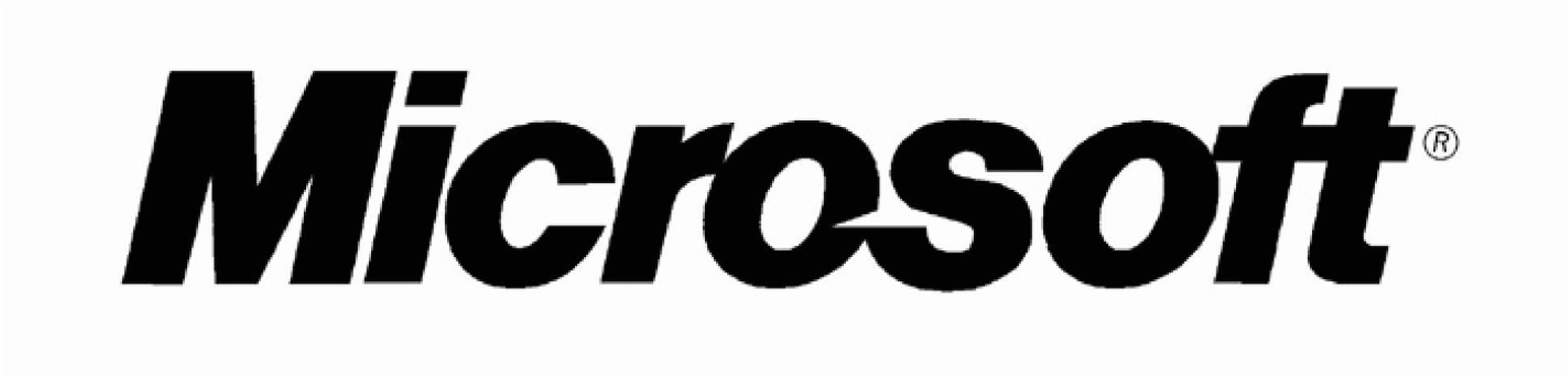 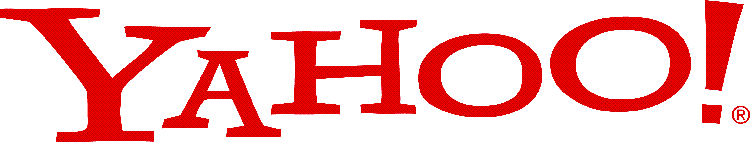 0,5
0
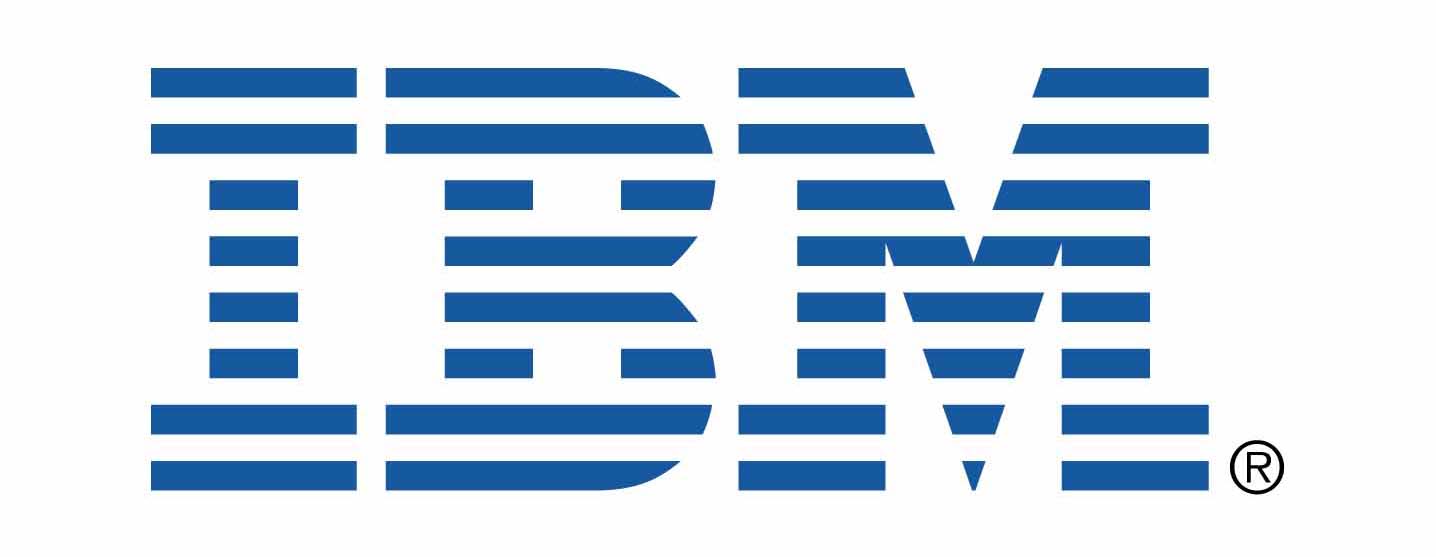 0,5
0
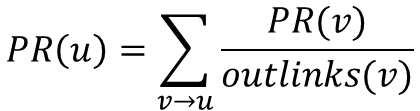 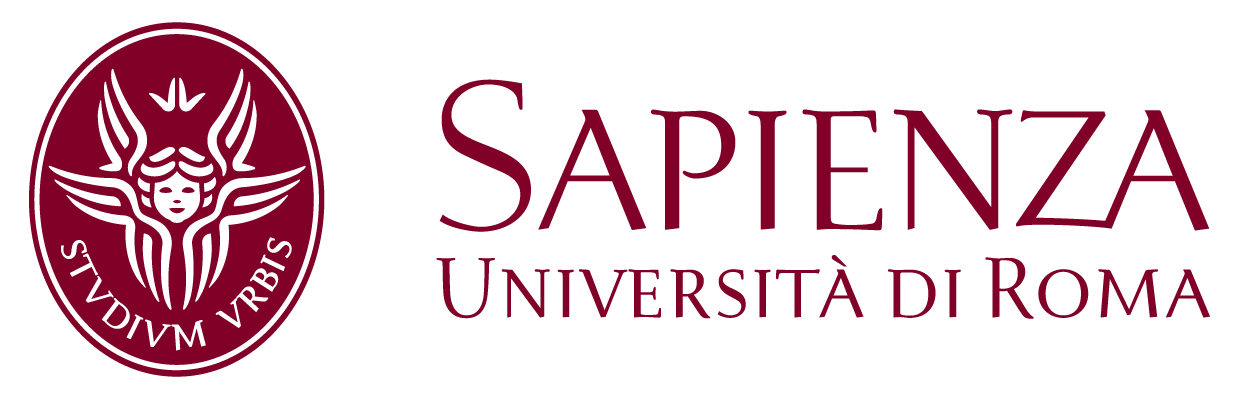 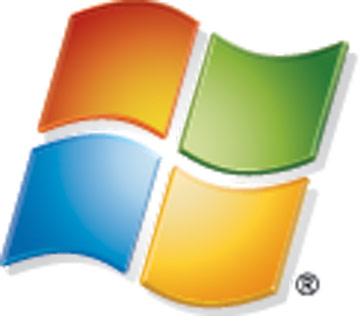 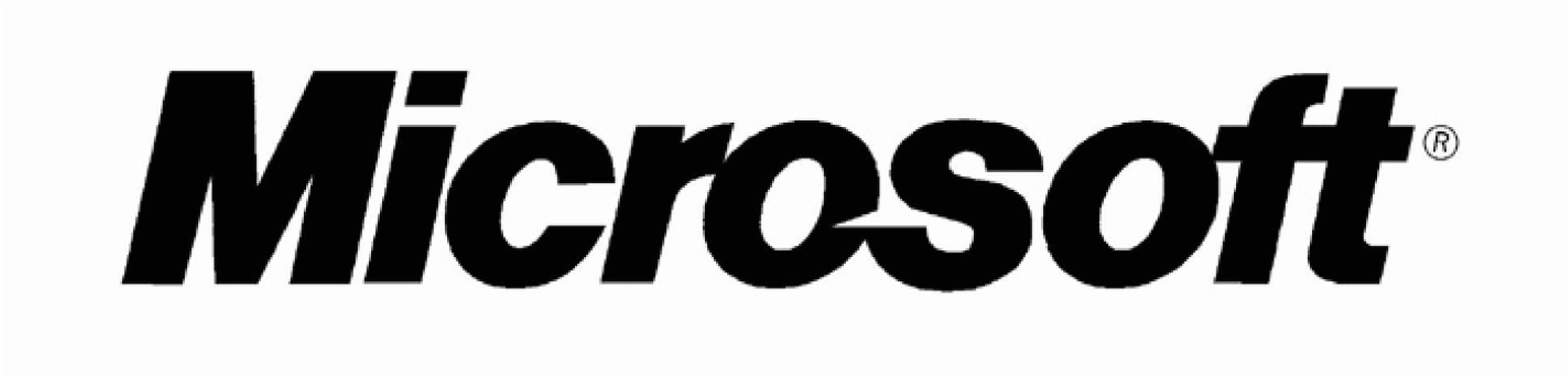 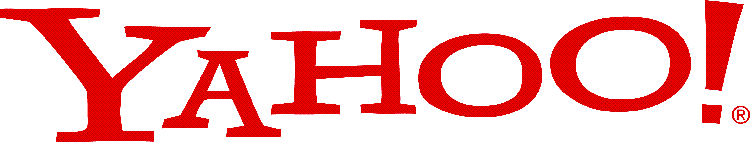 0
0,25
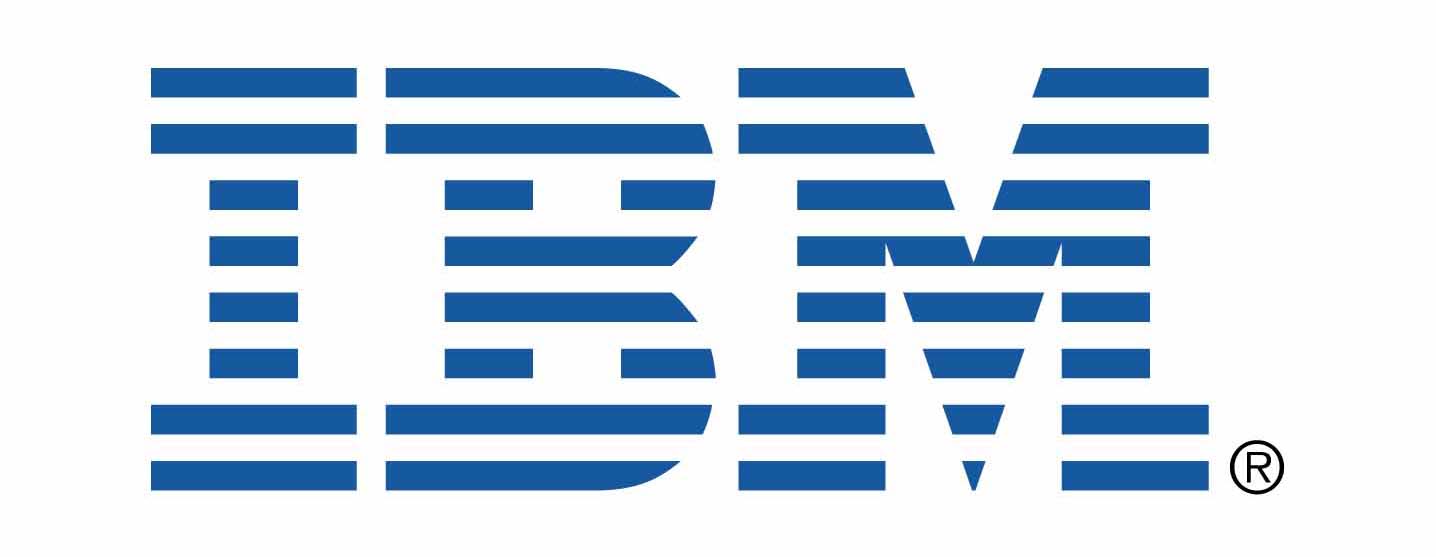 0
0,75
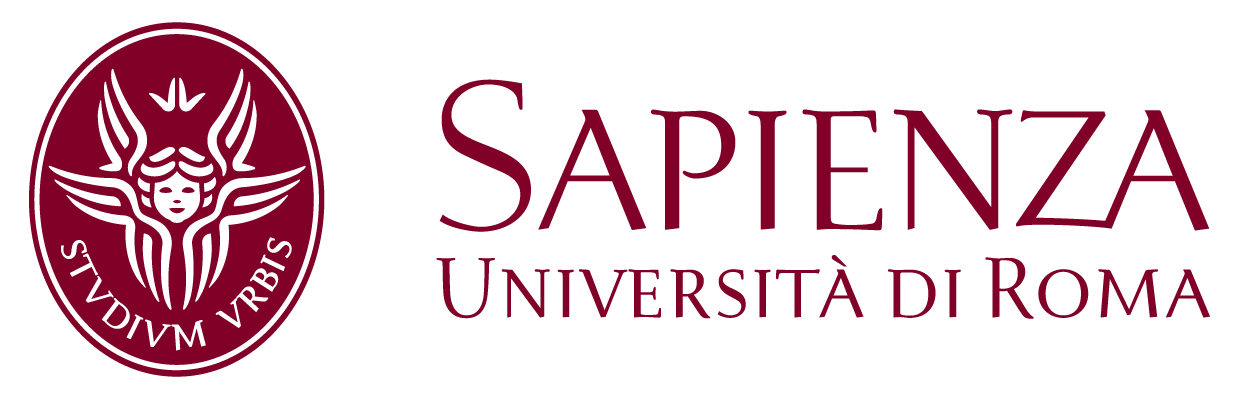 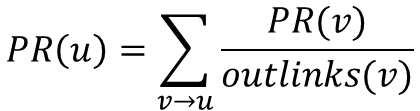 After several iterations..
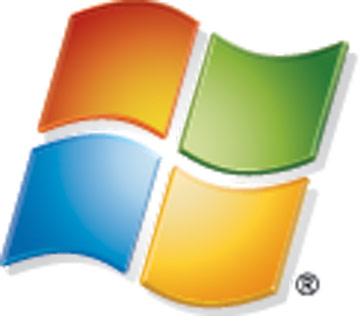 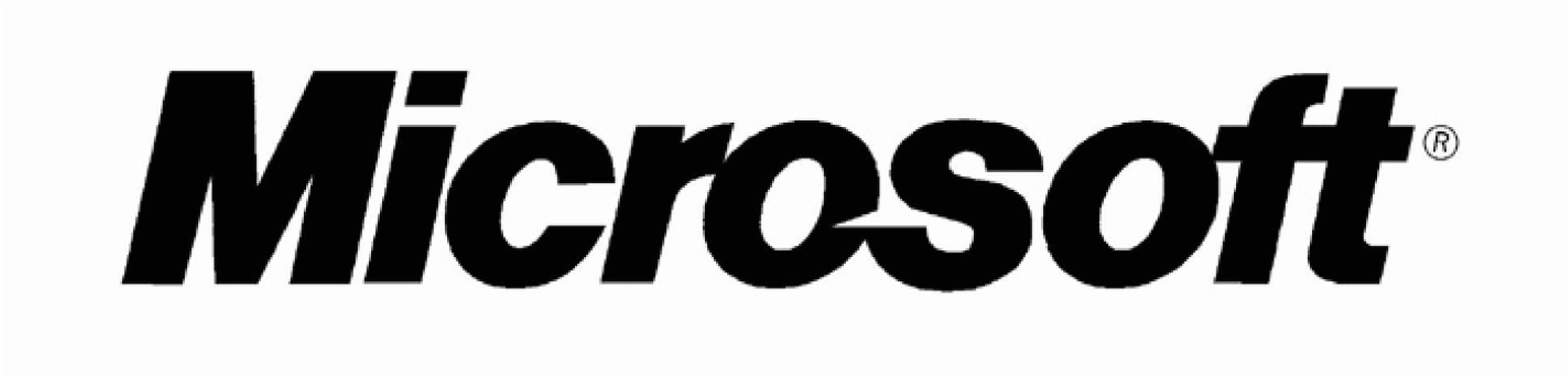 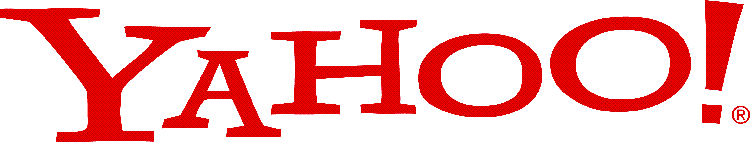 0,22
0,11
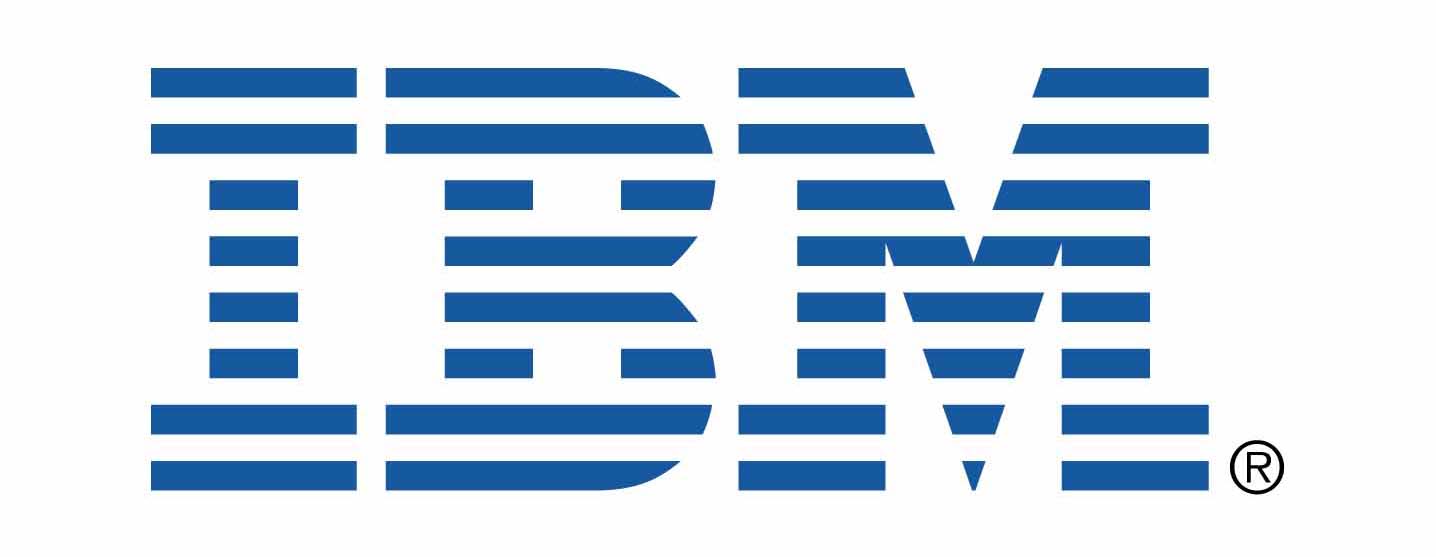 0,22
0,44
Why stops here?
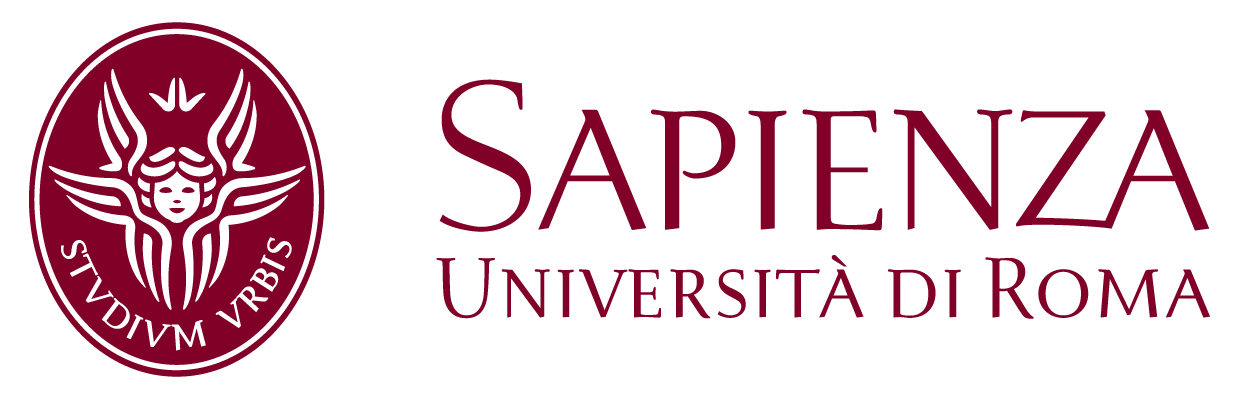 Centrality degree, PageRank and other centrality measures tells us how a node (an individual in a social network) is “authoritative”
There are other qualities we may want to compute, for example, the “bridgeness” (also called betweenness, brokerage, key separators..)
People that link other people, acting as bridges 
Model based on communication flow:  A person who lies on communication paths can control communication flow, and is thus important to ensure connections (flow of information) among groups
More on finding “key players” : bridgeness
Example of bridge
Algorithms to identify bridges (also called brockers) are all based on some measure of the graph connectivity.
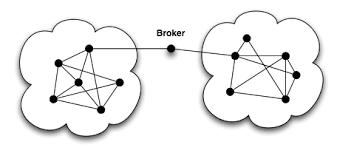 Betweenness: intuition
Intuition: how many pairs of individuals would have to go through you in order to reach one another in the minimum number of steps?
Who has higher betweenness, X or Y in these 3 examples?
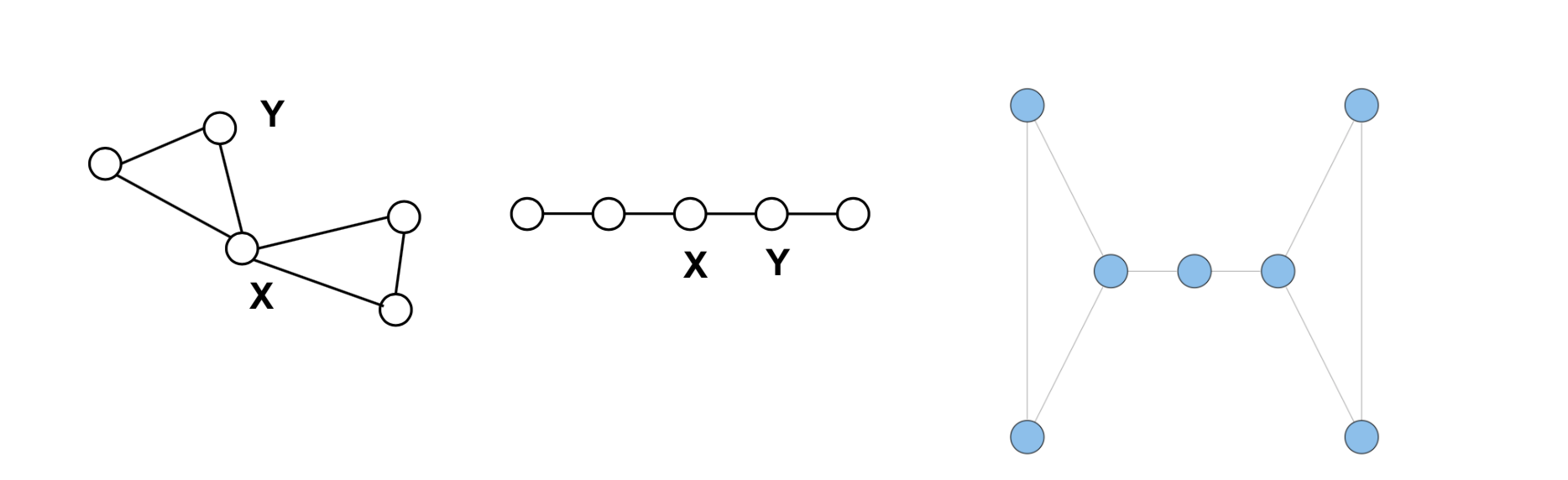 Y
X
Formally: Betweenness Centrality
Betweenness centrality counts the number of geodesic paths between i and k that actor j resides on. Geodesics are defined as the shortest path between points
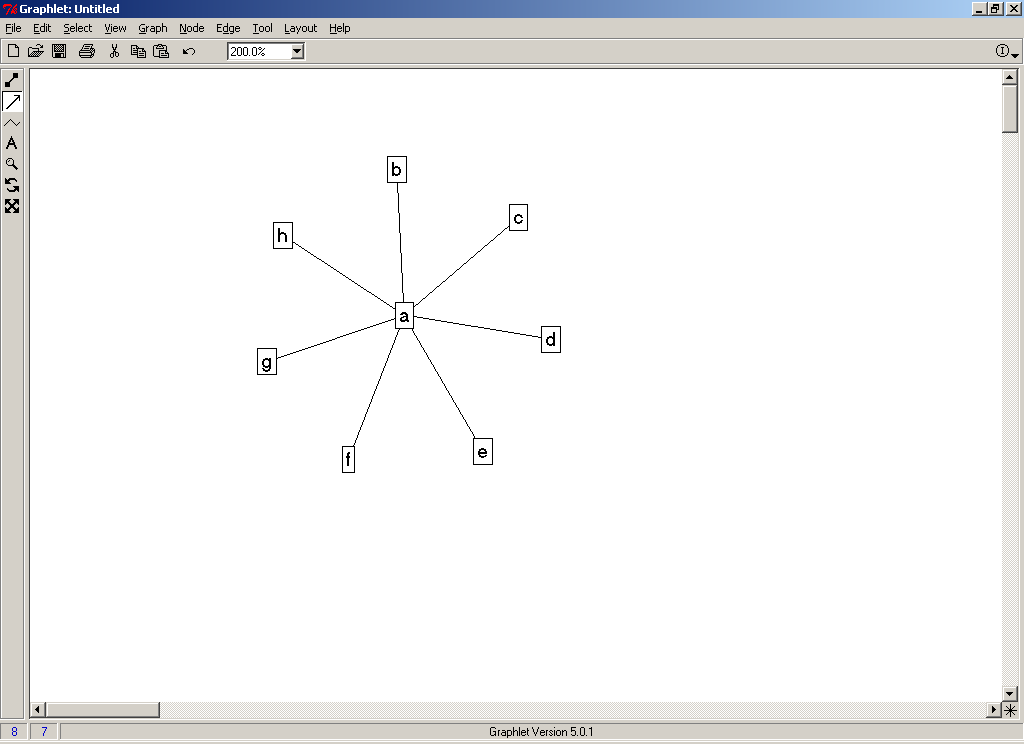 b MUST go through a to reach
any of c,d,e,f,g,h (and viceversa)
b
a
c  d  e  f  g  h
Any among b,c,d,e,f,g,h must go through a to reach any other
Betweenness  Centrality
Where gjk = the number of geodesics (shortest) connecting jk,  and  gjk (ni)= the number of such paths that node i is on (count also in the start-end nodes of the path).

Can also compute edge betweenness in the very same way
Example of betweenness computation
A lies between no two other vertices (betweenness is 0)
B lies between A and 3 other vertices: C, D, and E (so any information from A to C,D,E or viceversa must flow trough B: betweenness is 3)
C lies between 4 pairs of vertices (A,D),(A,E), (B,D),(B,E): betweenness is 4
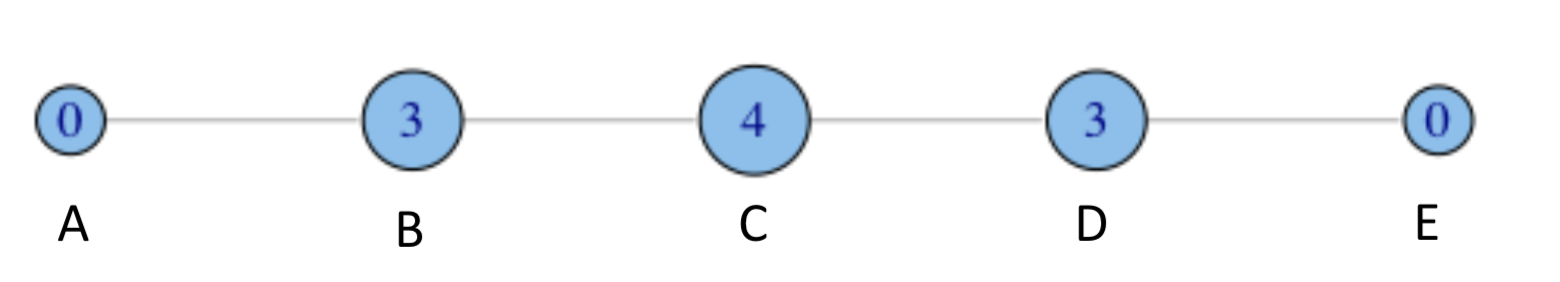 Example of computation (bridgeness of the red node)
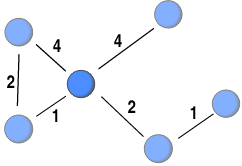 Betweeness centrality, like centrality degree, is a local measure (based only on path counts)
More sophisticated algorithms are available, based on the notion of graph connectivity
The intuition is: what if we remove a node from the network? The highest the “damage” in term of connectivity, the highest the bridgeness value of the node
Many other measures of bridgeness
Finding Bridgeness /brokerage
Good bridges = actors that are indispensable for the flow of communication within the network
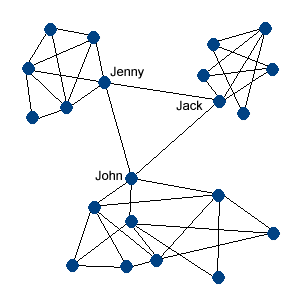 As for graph representation, good bridge sare actors that, if removed from the graph, reduces graph connectivity. For example, it causes the creation of disconnected components  (Jenny, Jack and John in the graph)
This is why bridges are also called brokers or key separators
Other graph-based social measures
Besides identifying key players (centrality, bridgeness) other types of information are relevant, and they require a global analysis of the network, not just single nodes
E.g., If we wish to measure the likelyhood that an information originated anywhere in the network will reach you (spread of influence)
Or, if we want to identify sub-groups (communities) within a network
Use graph-based methods/algorithms to identify “relevant players” in the network
Relevant players = more influential, according to some criterion
Use graph-based methods to analyze the “spread” of information
Use graph-based methods to identify global network properties and communities (community detection)
Graph-based measures of social influence
Influence Spread
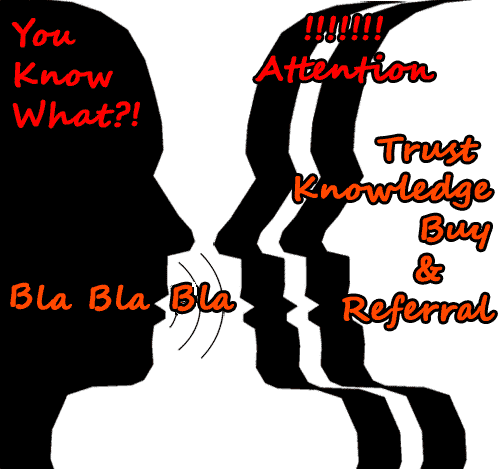 We live in communities and interact with our friends, family and even strangers.
In the process, we influence each other.
University of British Columbia
[Speaker Notes: We live in communities and interact with our friends, family and even strangers. We share ideas and knowledge with them.  In the process, we influence each other. This social influence, if modeled properly, can be leveraged in various applications like Viral Marketing, Recommender Systems, Feed Ranking etc.]
Social Network and  Spread of Influence
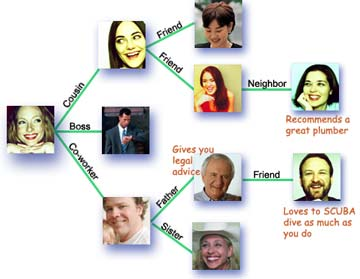 Social network plays a fundamental role as a medium for the spread of INFLUENCE among its members 
Opinions, ideas, information, innovation…
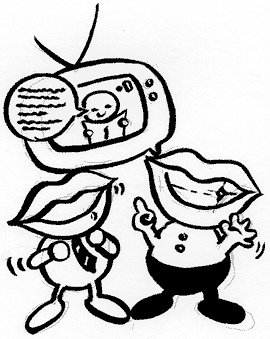 Direct Marketing takes the “word-of-mouth” effects to significantly increase profits (Gmail, Tupperware popularization, Microsoft Origami …)
Social Network and  Spread of Influence
Examples:
Hotmail grew from zero users to 12 million users in 18 months on a small advertising budget.
A company selects a small number of customers and ask them to try a new product. The company wants to choose a small group with largest influence. 
Obesity grows as fat people stay with fat people (homofily relations)
Viral Marketing..
3
Viral Marketing
45
Identify influential customers
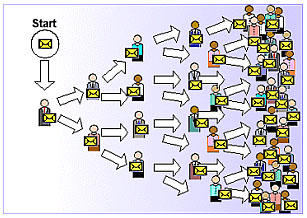 Convince them to adopt the product – Offer discount/free samples
These customers endorse the product among their friends
[Speaker Notes: One of the fundamental problems is identification of influential customers in social networks. If you convince them to adopt a product – say by offering discounts or free samples, then these customers, if they like the product will endorse it among their friends, and it will lead to large number of adoptions, driven by word-of-mouth effect.]
Given
a limited budget B for initial advertising (e.g. give away free samples of product)
estimates for influence between individuals
Goal
trigger a large cascade of influence (e.g. further adoptions of a product)
Question
Which set of individuals should B target at?
Application besides product marketing
spread an innovation
detect stories in blogs  (gossips)
Epidemiological analysis
Spread of Influence analysis: Problem Setting
[Speaker Notes: if we can try to convince a subset of individuals to adopt a new
product or innovation

But how should we choose the few key individuals to use for seeding this process?

Which blogs should one read to be most up to date?]
What we need
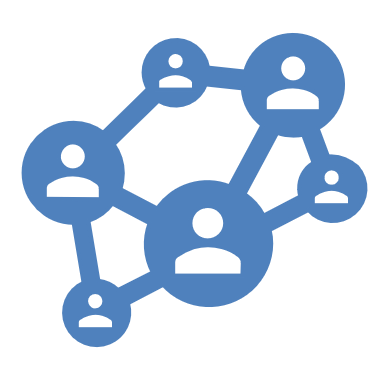 Models of influence in social networks.
Obtain data about particular network (to estimate inter-personal influence).
Algorithms to maximize spread of influence.
A simple algorithm
Linear Threshold Model (only the intuition..)
The basic model implies that each actor is influenced by those he/she is linked to
The influence depends on the strength of the relation between two actors  (contagiousness)
It also depends on the personal tendency of an actor to be influenced by others  (resistance)
Linear Threshold Model
A node v has some threshold θv  ~ U[0,1] (this models the “tendency to be influenced”: the higher the threshold  (resistance), the lower is the influence of others on an person’s opinion)
A node v is influenced by each neighbor w according to a weight bvw such that 


bv,w models the “strength of the relation” of actor v on actor w
A node v becomes active when at least (weighted) θv fraction of its neighbors are active

We assume a cumulative effect of neighbours’influence on an actor!
[Speaker Notes: Given a random choice of thresholds, and an initial set of
active nodes A0 (with all other nodes inactive), the diffusion process
unfolds deterministically in discrete steps: in step t, all nodes
that were active in step t-1 remain active, and we activate any
node v for which the total weight of its active neighbors is at least
Theta(v)]
Example  (weights on edges are the bu,v)
Inactive Node
0.6
Active Node
Threshold
0.2
0.2
0.3
Active neighbors
X
0.1
0.4
U
0.3
0.5
Stop!
0.2
0.5
w
v
Problem:
Given a parameter k (budget), find a k-node set S to maximize f(S)
In simpler terms: find the minimum number of influencer to “reward”, given the budget, which maximizes the number of  individuals that can be “influenced” (through a cascade process of influence propagation”
Several algorithms (you don’t need to learn..)
Influence Maximization Problem
[Speaker Notes: the influence of a set of nodes A: the expected number of active nodes at the end of the process.]
Use graph-based methods/algorithms to identify “relevant players” in the network
Relevant players = more influential, according to some criterion
Use graph-based methods to analyze the “spread” of information
Use graph-based methods to identify global network properties and communities (community detection)
Graph-based measures of social influence
Community: It is formed by individuals such that those within a group interact with each other more frequently than with those outside the group a.k.a. group, cluster, cohesive subgroup, module in different contexts
Community detection: discovering groups in a network where individuals’ group memberships are not explicitly given
Community detection
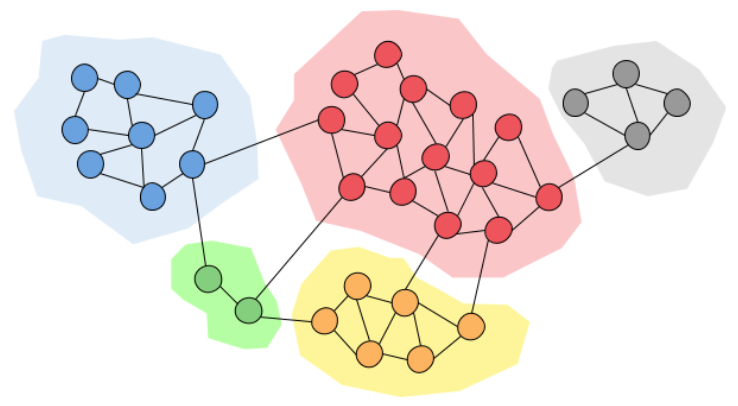 2
[Speaker Notes: The categorization are not necessarily disjoint
; social media is becoming an aspect of the physical world]
Community detection
Why communities in social media? 
Human beings are social
Easy-to-use social media allows people to extend their social life in unprecedented ways
Difficult to meet friends in the physical world, but much easier to find friend online with similar interests
Interactions between nodes can help determine communities
Communities in Social Media
Two types of groups in social media
Explicit Groups: formed by user subscriptions (e.g. Google groups, Twitter lists)
Implicit Groups: implicitly formed by social interactions

Some social media sites allow people to join groups, however it is still necessary to extract groups based on network topology
Not all sites provide community platform
Not all people want to make effort to join groups
Groups can change dynamically 

Network interaction provides rich information about the relationship between users
Can complement other kinds of information, e.g. user profile
Help network visualization and navigation
Provide basic information for other tasks, e.g. recommendation
55
[Speaker Notes: Groups are not active: the group members seldom talk to each other

Explicitly vs. implicitly formed groups]
Subjectivity of Community Definition
Each component is a community
A densely-knit  community
Definition of a community 
can be subjective.
56
[Speaker Notes: No objective definition for a community
Visualization might help, but only for small networks
Real-world networks tend to be noisy
Need a proper criteria]
Community detection = clustering
K-means
Input is the number of communities you wish to identify, K
Algorithm:
Select K random nodes, each of these node represent the “cluster center”
Assign every other node to the cluster it is more close to
Compute the new cluster center
Iterate until clusters become stable (no more nodes are moved from one cluster to the other)
A very simple method
Example with K=3
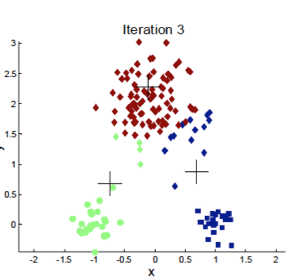 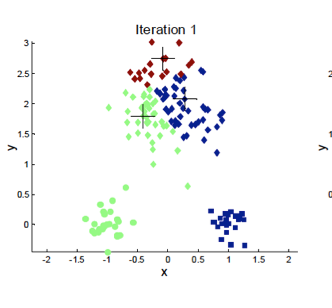 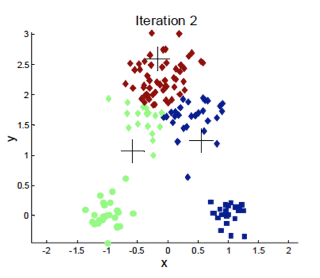 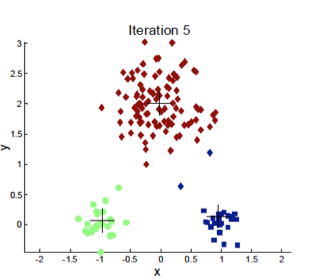 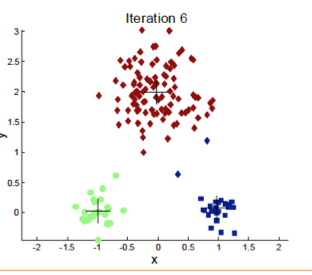 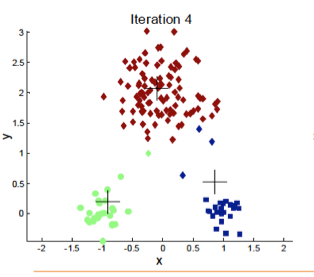 https://www.youtube.com/watch?v=5I3Ei69I40s&ab_channel=bitLectures
A step-by step example (customer clustering based on purchasing behaviours)
The table shows a list of users and their purchases (# of purchases for item)
Item 2
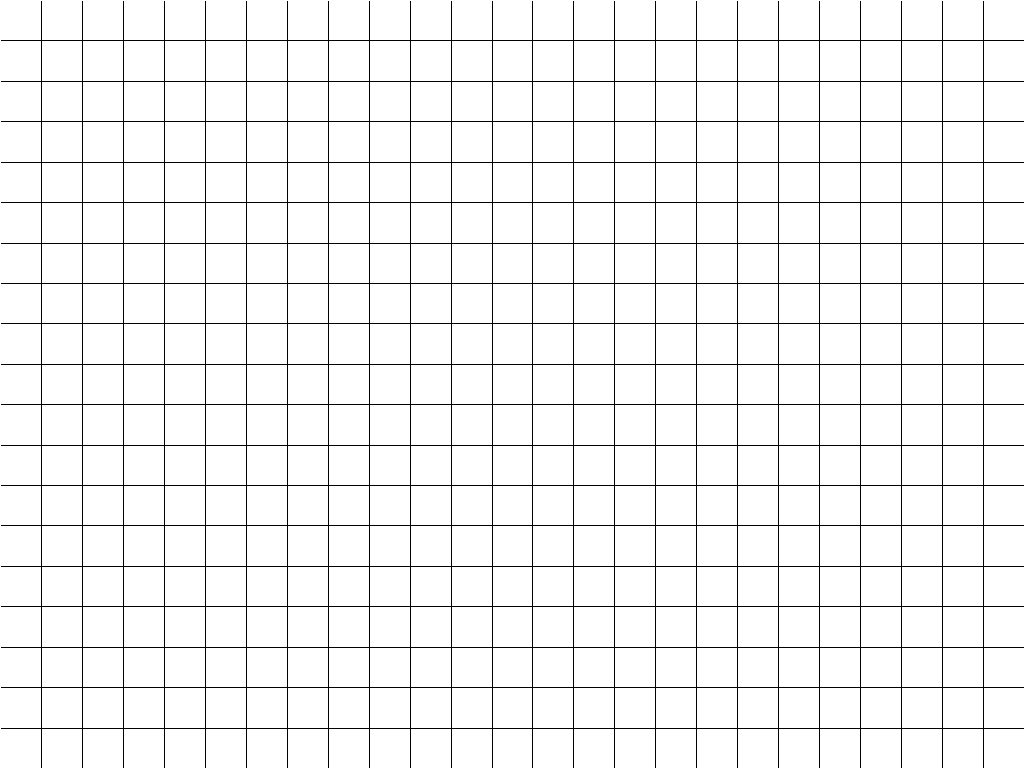 1  2   3  4   5   6   7   8  9  10 11 12      13          14
1  2   3  4   5   6   7   8  9  10 11 12 13 14 15 16 17 18
Each user is represented as a point in a bi-dimensional space. In step
 1, we randomly pick up 3 users who are the initial cluster seeds.
Item 1
Item 2
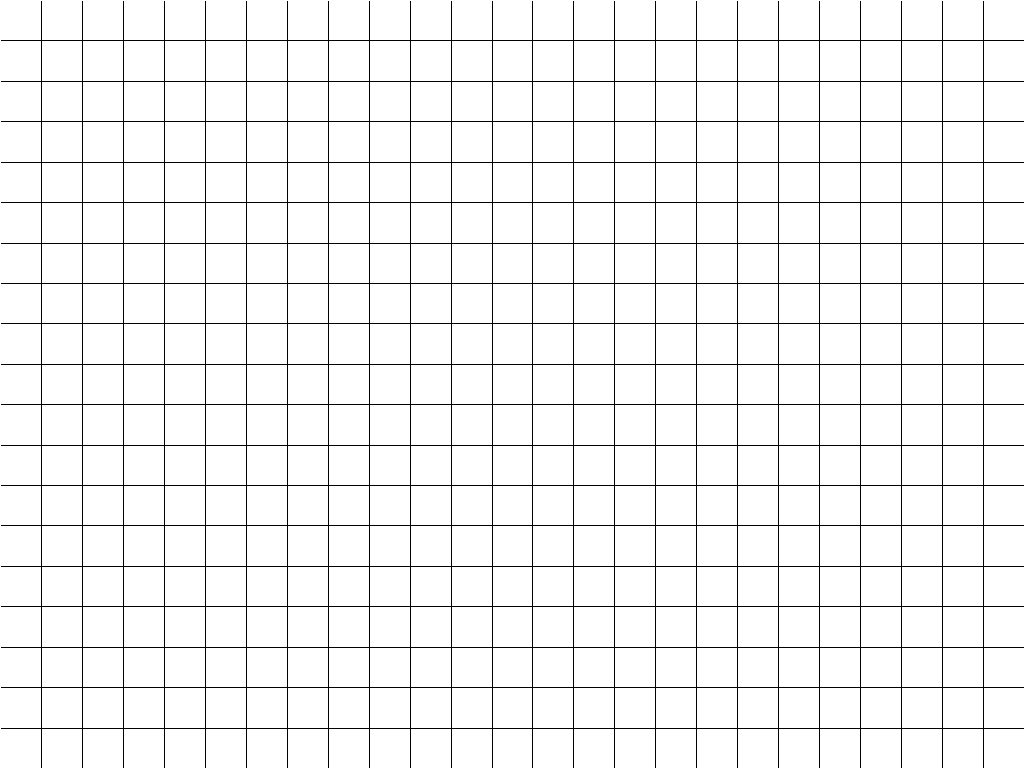 1  2   3  4   5   6   7   8  9  10 11 12 13 14 15 16 17 18
Item 1
Each of the other users is assigned to the cluster whose center is
the closest among the three initial seeds
Item 2
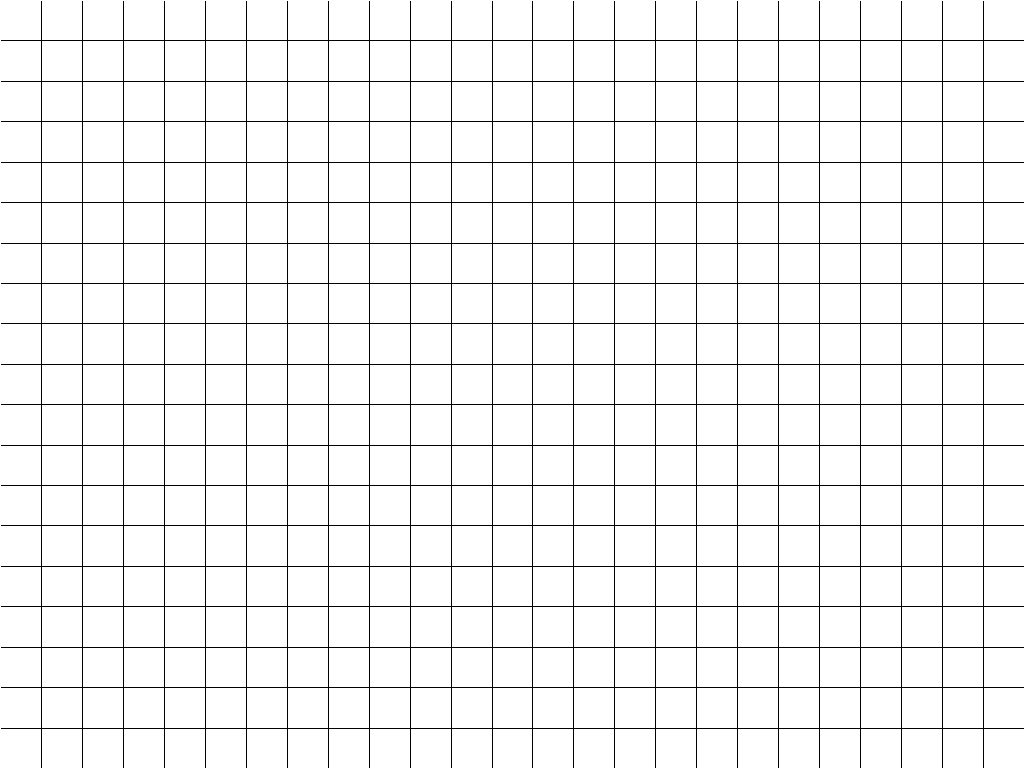 1  2   3  4   5   6   7   8  9  10 11 12 13 14 15 16 17 18
Item 1
For each cluster, we compute a centroid (centroid are an “average”
of the users of each cluster – indicated by squares)
Item 2
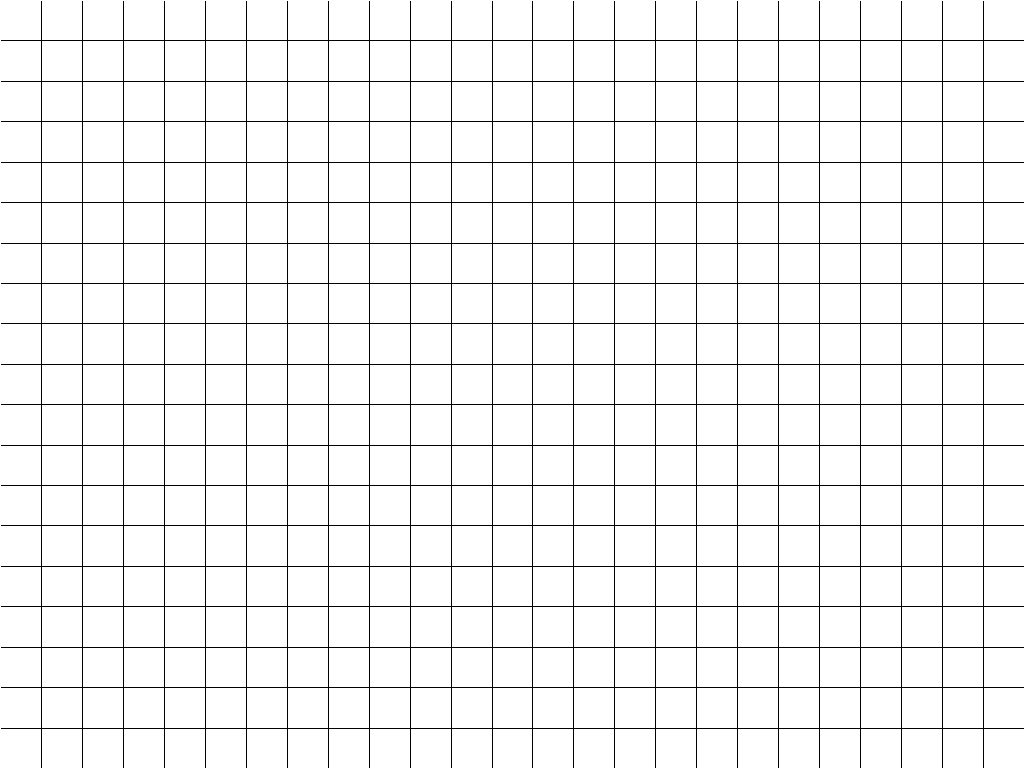 1  2   3  4   5   6   7   8  9  10 11 12 13 14 15 16 17 18
Item 1
Using the new centroids, we re-assign all users to a centroid and
re-compute clusters
Item 2
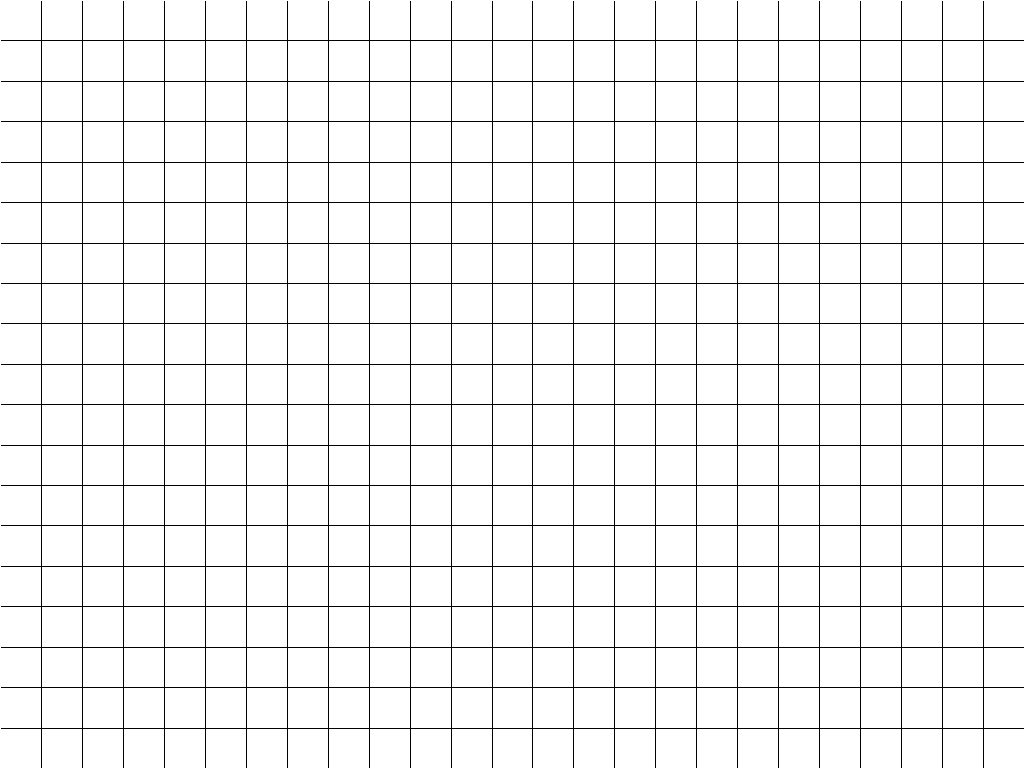 1  2   3  4   5   6   7   8  9  10 11 12 13 14 15 16 17 18
Item 1
Based on new clusters, we re-compute centroids
Item 2
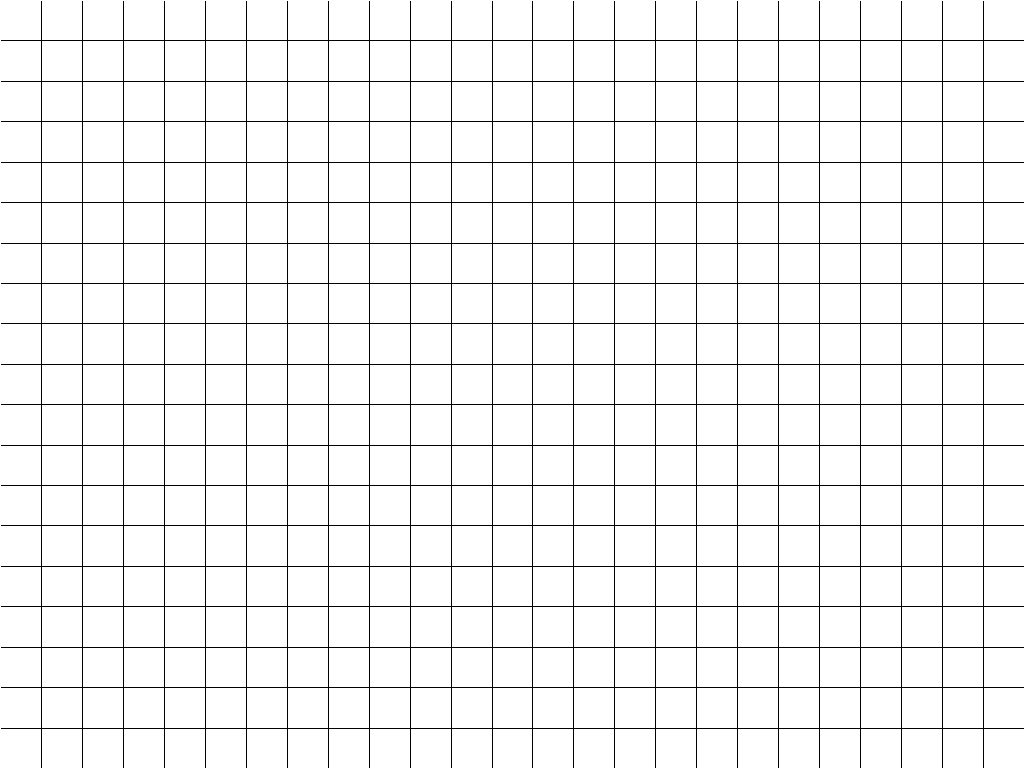 1  2   3  4   5   6   7   8  9  10 11 12 13 14 15 16 17 18
Item 1
..and re-assign users to clusters, based on closest centroid
Item 2
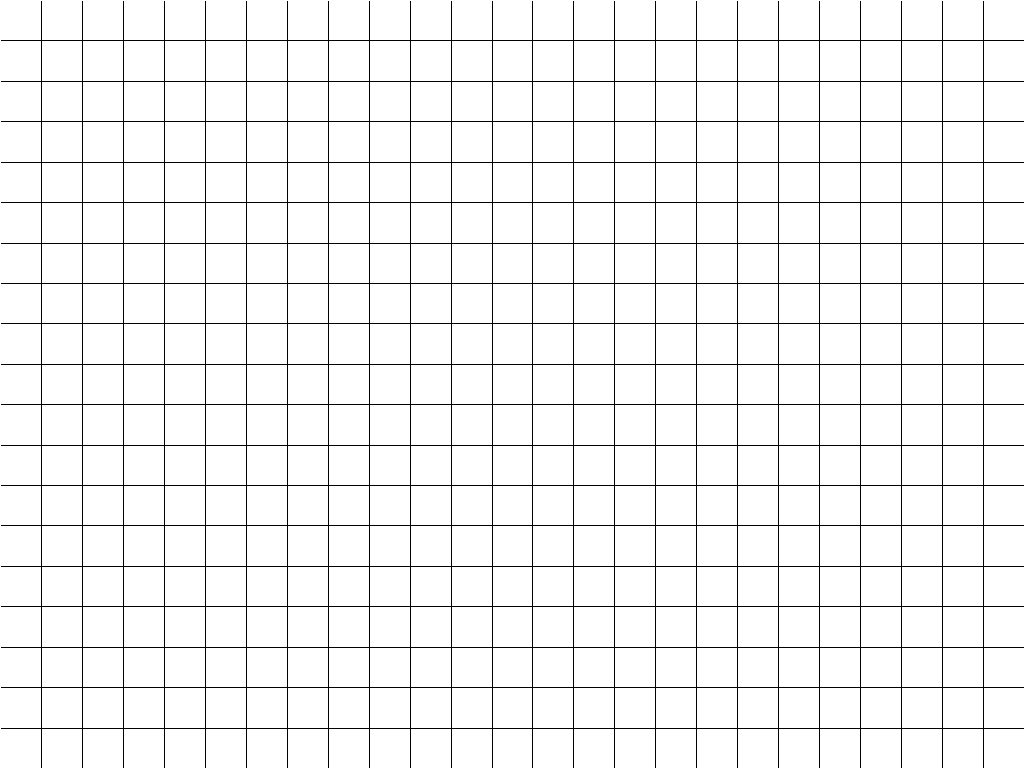 1  2   3  4   5   6   7   8  9  10 11 12 13 14 15 16 17 18
Item 1
We re-adjust centroids, but now re-assignment of users to clusters
produce NO changes. So we are done!